GT-I9100 Ice Cream Sandwich(ICS) Guide for Customers
Customer Consultant Guide
Android mobile 
technology platform
Version 2.0
Global CS
ECC HHP review
16th March 2012
Country :Europe
Language : English
1
Revision History: This version replaces all previous versions
2
Revision History: This version replaces all previous versions
3
Revision History: This slide reserved for future versions
4
Use of OUTLINE feature of FAQ guide
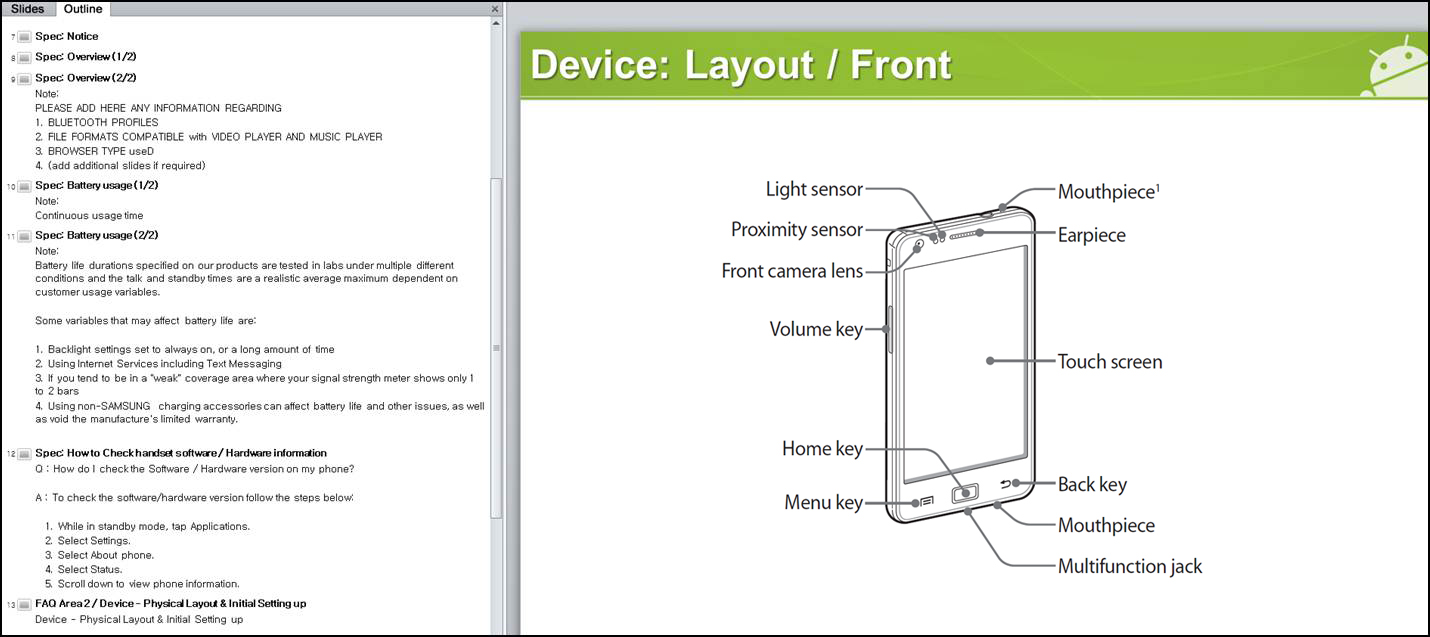 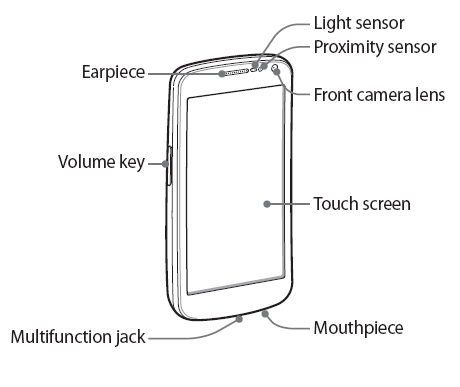 In this FAQ guide, all slides have been titled so that slide name appears in the Outline Tap.
When using the guide open the Outline Tap and scroll up / down to help find the area you require
5
Spec: Notice
Notice: 
All functionality, features, specifications and other product  information provided in this document including, 
but not limited to, the benefits, design, pricing, components, performance, availability, and capabilities of 
the product are subject to change  without notice or obligation. Samsung reserves the right to make changes 
to this document and the product described herein, at anytime, without obligation on Samsung to provide notification of such change.
6
Introduction to this guide
Introduction: Ice Cream Sandwich  - “ICS” (Android OS 4.0) upgrade for GT-I9100

This guide has been created to provide advice on:

 > How to obtain the ICS update for the GT-I9100

 > Observations regarding the update

 > Advice regarding some of the key differences between Gingerbread OS and   
    Ice Cream Sandwich OS
7
How to obtain the ICS update for the GT-I9100
Q. Can I upgrade my phone to Android SW version “Ice Cream Sandwich” (ICS)   
     via FOTA?

The ICS SW upgrade is not currently supported via 
      FOTA.
      When the ICS upgrade becomes available
      to upgrade your GT-I9100 to ICS version, 
      please upgrade your mobile via KIES 2.0
      You can download KIES 2.0 from www.samsung.com

    ※ Note: If the customer tries to upgrade the 
         mobile device SW from Ginger Bread to 
         Ice Cream Sandwich  via FOTA, a 
        “No update available”  pop-up 
         will be displayed.
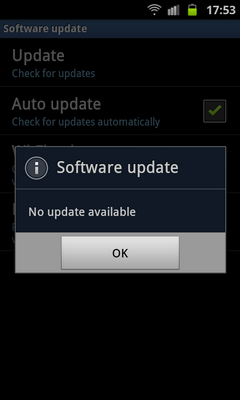 8
Observations regarding the update 1/3
Q. Can I use Bluetooth 3.0 HS function in ICS version?

 The Ice cream Sandwich OS feature does not support Bluetooth 3.0 HS (High 
     Speed) function
     
    However Bluetooth 3.0 is supported.

    If you want to transfer a file at a faster data rate between devices, you can use  
    Wi-Fi direct function. (where the other device supports this function)
Q. Can I see Adobe flash contents in web browser?

 No - To view compatible Adobe Flash contents of a web page, please download 
    Flash player from Android “Play Shop”” (Previously known as Android market).
9
Observations regarding the update 2/3
Q. I use the exchange server account in my mobile and can not upgrade its OS to
     ICS through Kies. 

A. Some exchange server account requires the “device encryption” to connect to exchange server.

“Device encryption” limits the synchronization or firmware updating through Kies.

Please decrypt or initialize your mobile after data backup and try to upgrade again.
10
Observations regarding the update 3/3
Notes regarding initial differences and settings after ICD update
ICS (v4.0)
※ Wall paper and Widgets

   The Wall Paper set prior to ICS update will revert back to the “default” setting
    
    The Widgets set prior to the ICS update will be initialized
※ Application compatibility

   -  Some 3rd applications will not work in ICS OS

   -  If so, please advise customer they will need to advise 3rd party application developer
      that an update to the app is required.
11
Setup Wizard 1/2
Gingerbread (v2.3.6)
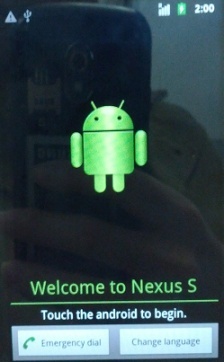 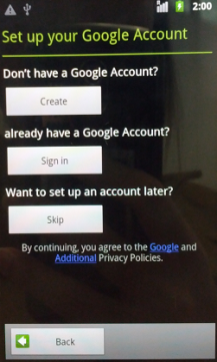 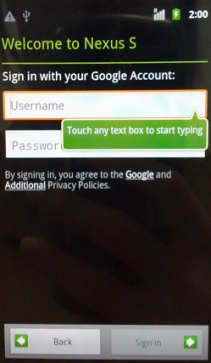 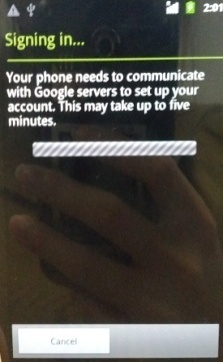 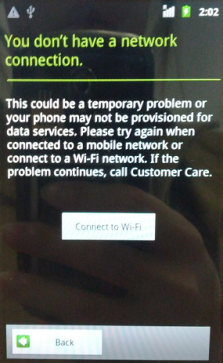 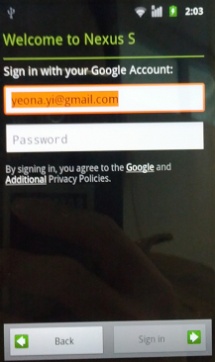 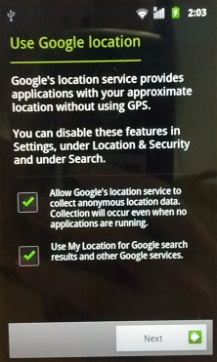 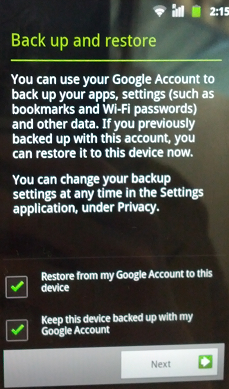 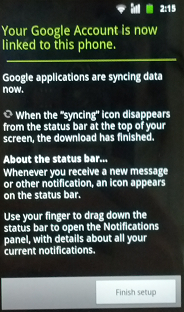 Select Google
Account
Sign in
Google
Account
Sign in
Connect Wi-Fi
Google
Account
Sign in
Location
Service
Agreement
Backup
& restore
Agreement
Setup completed
Select language
Sign in fail
This STEP now removed
ICS (v4.0)
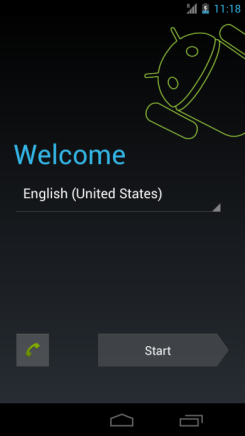 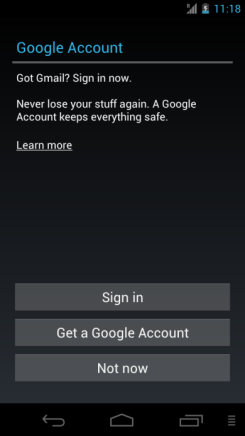 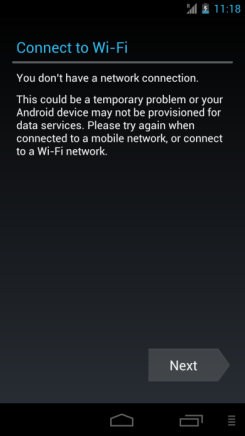 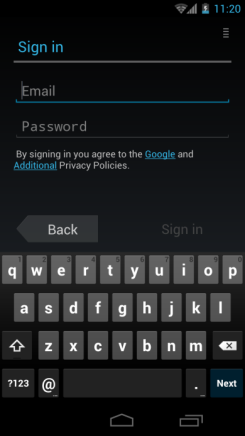 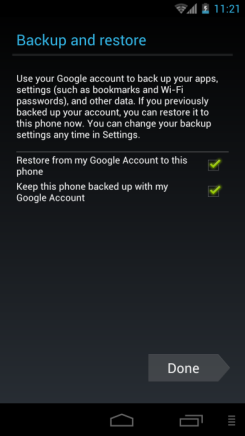 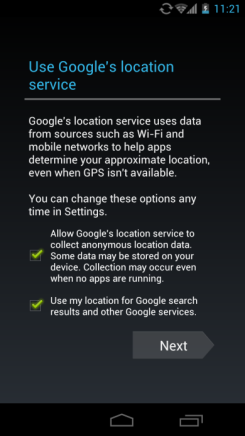 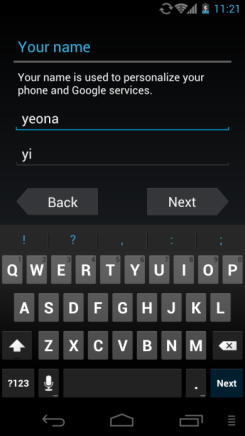 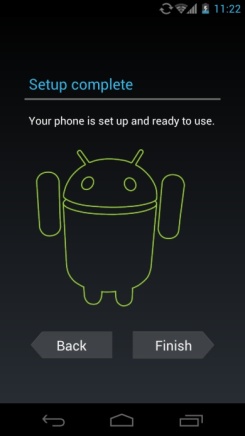 Select language
Select
Google
Account
Sign in
Connect Wi-Fi
Google
Account
Sign in
Select
Backup
& restore
Location
Service
Agreement
Input user name
Setup completed
This STEP Added
12
Setup Wizard 2/2
Note: The previous slide shows the Set Up wizard  
pictures for a Generic ICS update.

Be advise that the Set Up wizard may vary depending 
on region.
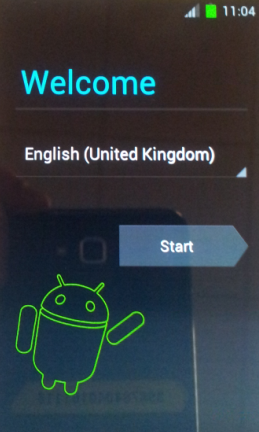 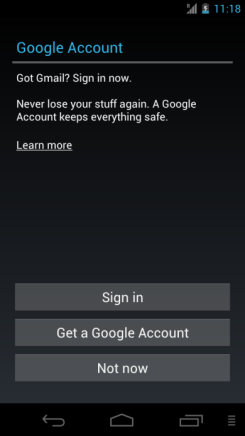 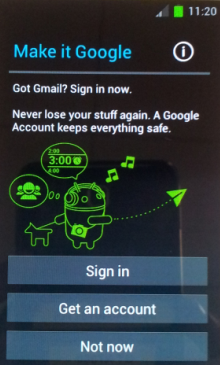 MAKE IT GOOGLE:
GT-I9100 ICS setup 
wizard showing screen for setting up Google account
GOOGLE ACCOUNT: 
Generic ICS setup wizard showing screen for setting up Google account
13
Samsung Account
※ “Samsung Account” Icon now added in notification panel*
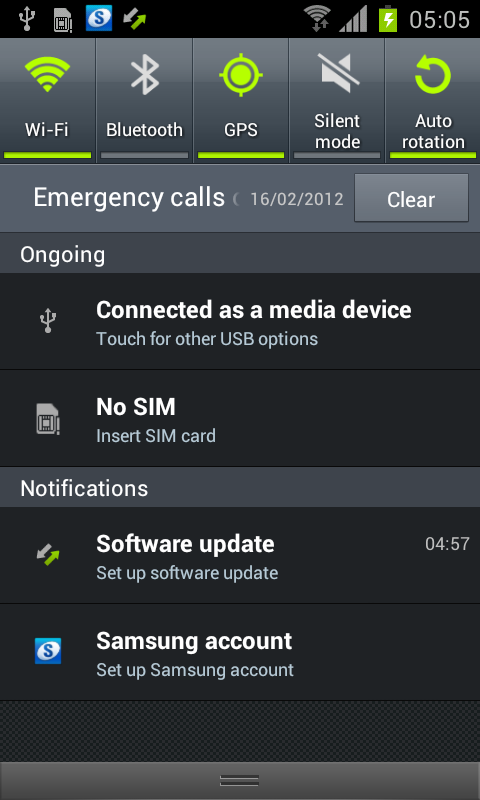 ICS (v4.0)
Samsung Account

A Samsung account is used for identify
the user with regard to Samsung services  such as Samsung Dive
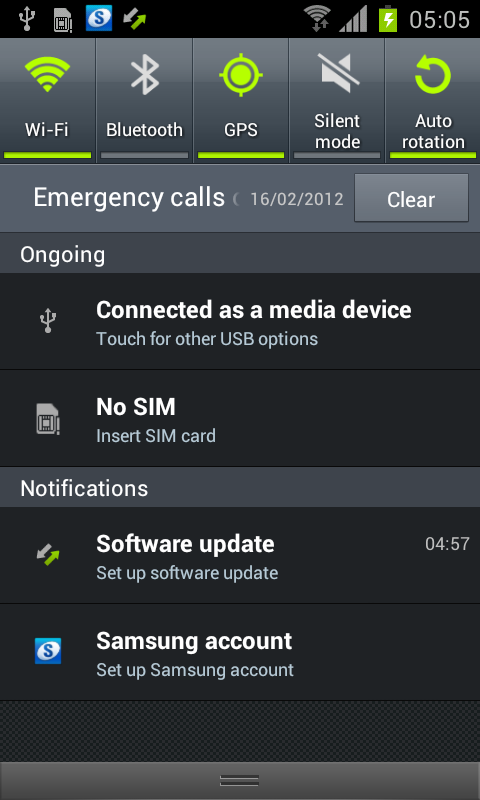 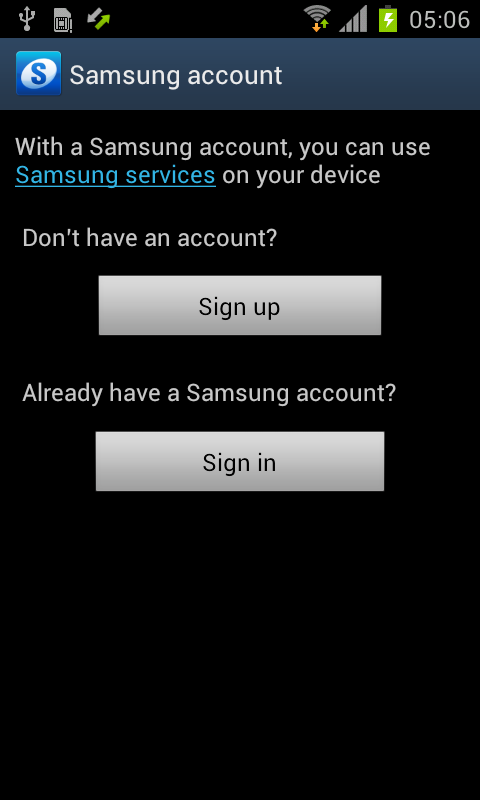 Note: A Samsung Account is no longer  required for the Samsung FOTA service
*Touch and hold on the bar at
the top of the screen and 
then drag down to reveal 
the drop Down menu 
/ notification
 panel
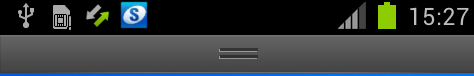 The Samsung Account notification icon is displayed after S/W upgrade or initialization
If you tap on the  “Back” button when in this screen, the Samsung account icon will not display in notification bar
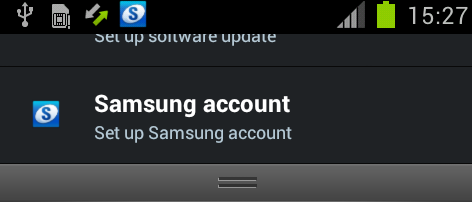 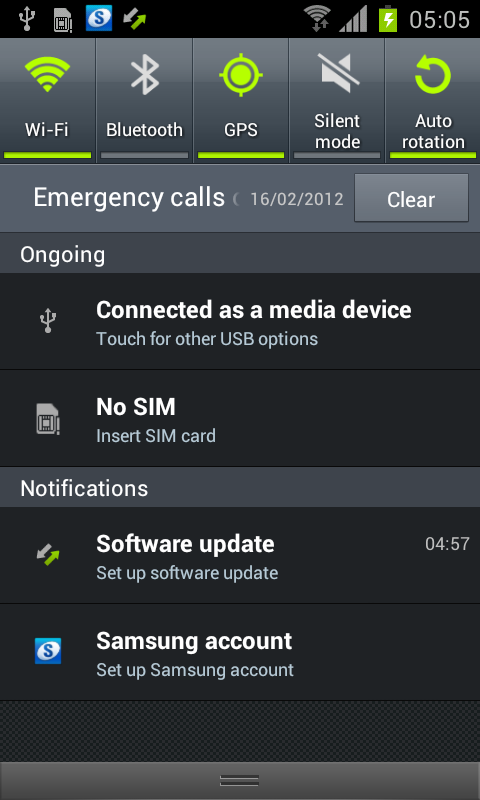 14
Home Screen – FOTA Service
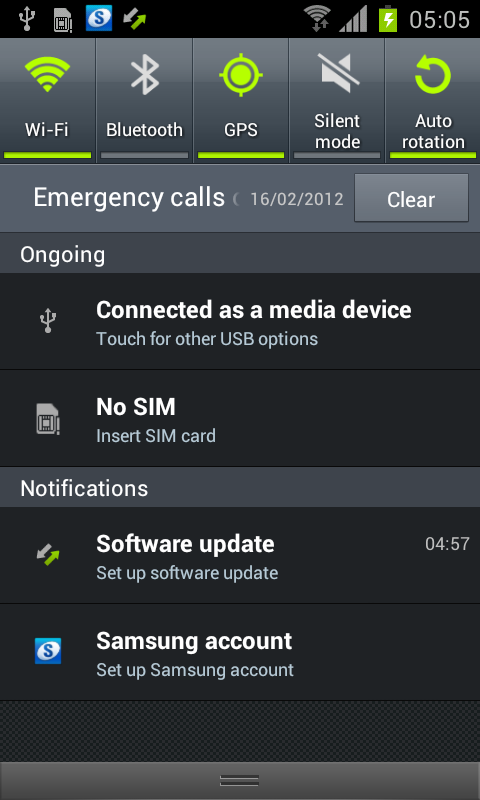 ※ “Software update” Icon now added in notification panel
ICS (v4.0)
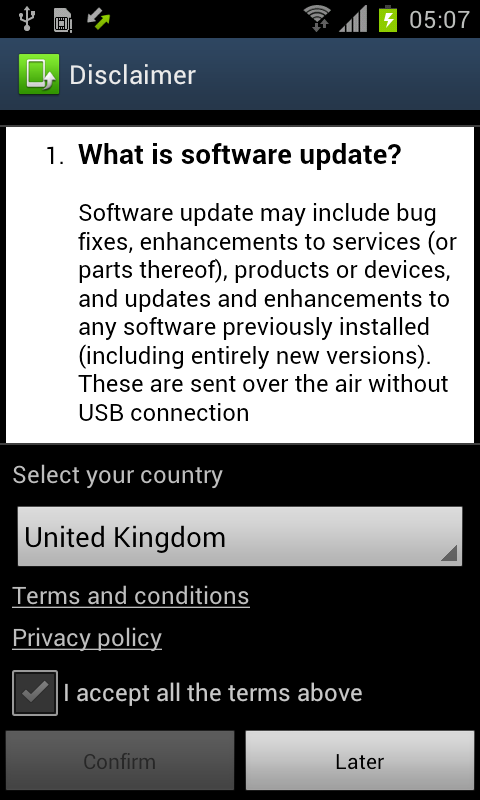 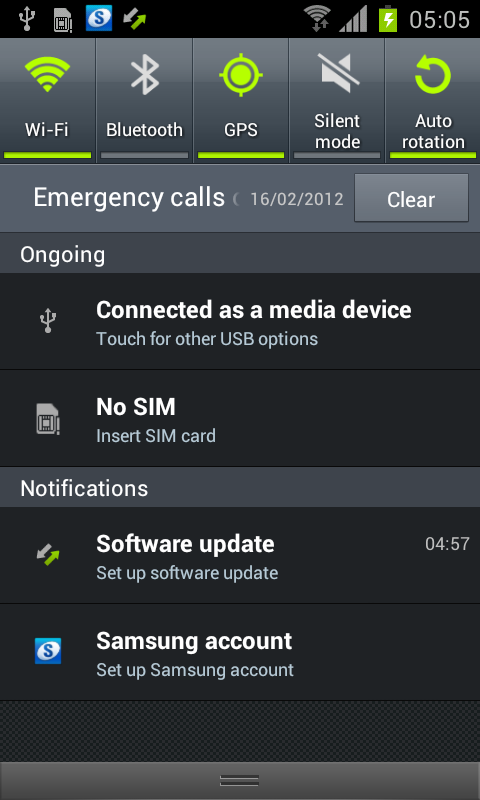 Samsung FOTA Service
 If you accept “Disclaimer”, your mobile
 will check S/W version in Samsung 
 server and update to latest version where available.
Note: A Samsung Account is no longer  required for the Samsung FOTA service
The Software update 
notification icon is displayed after S/W upgrade or initialization
If you confirm this disclaimer,
Notification icon will be disappeared.
※ If you tap on “Later”, the screen it will change.
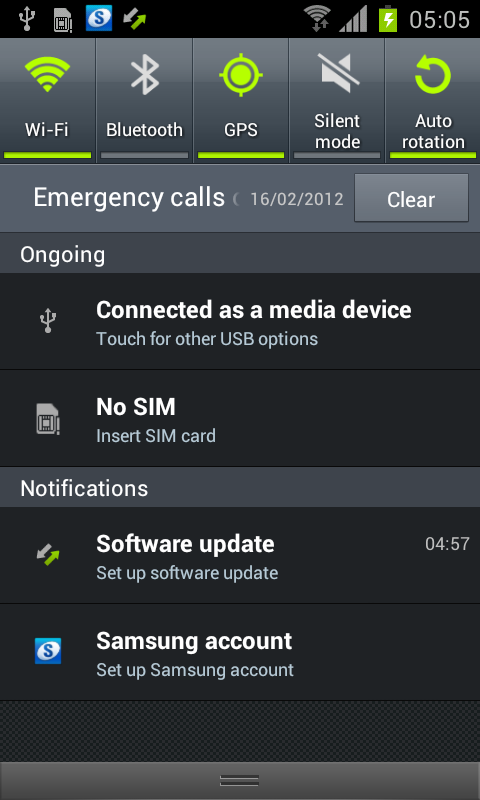 15
General – Menu Button (1/2)
※ Sub menu for Menu Button is changed
Gingerbread (v2.3.6)
ICS (v4.0)
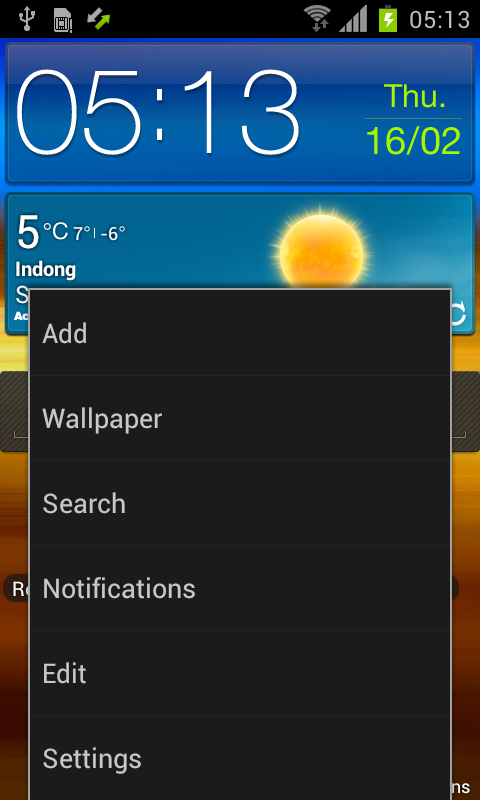 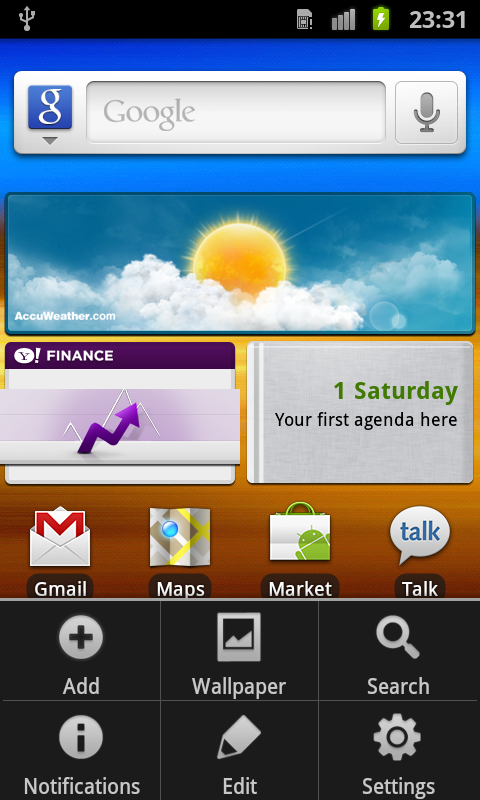 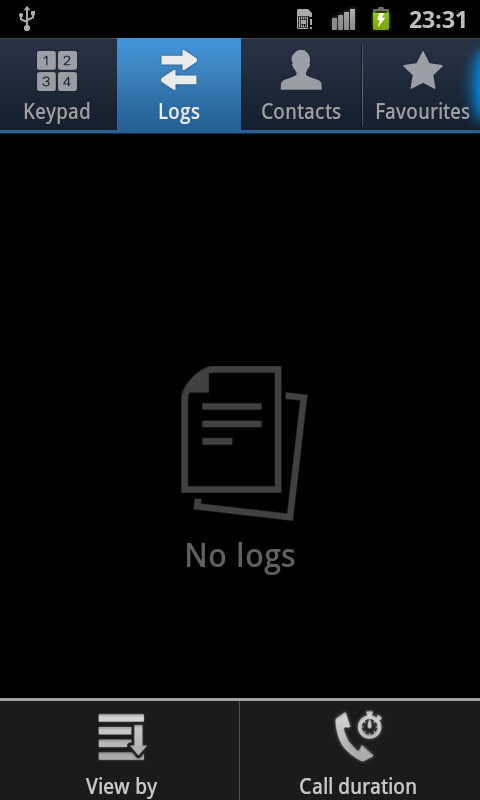 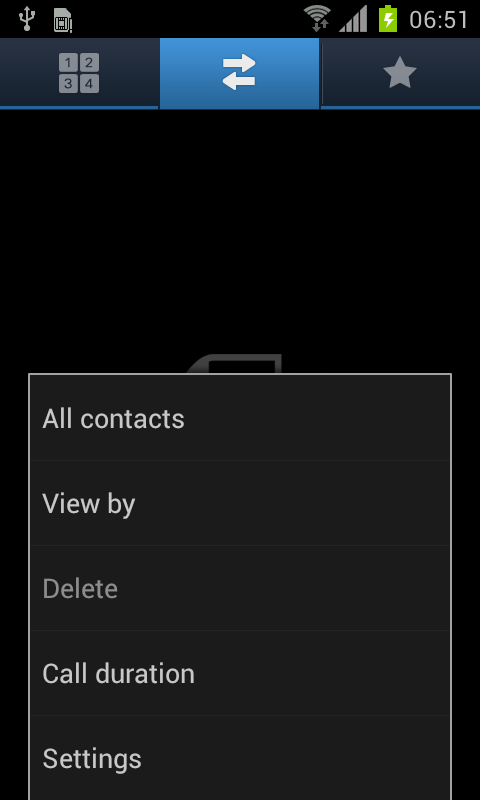 Sub menu for Menu Button is
changed from Grid format to List format
Changed to
Grid format Sub menu for Menu Button
16
General – Menu Button (2/2)
※ Sub menu for Menu Button is changed
Gingerbread (v2.3.6)
ICS (v4.0)
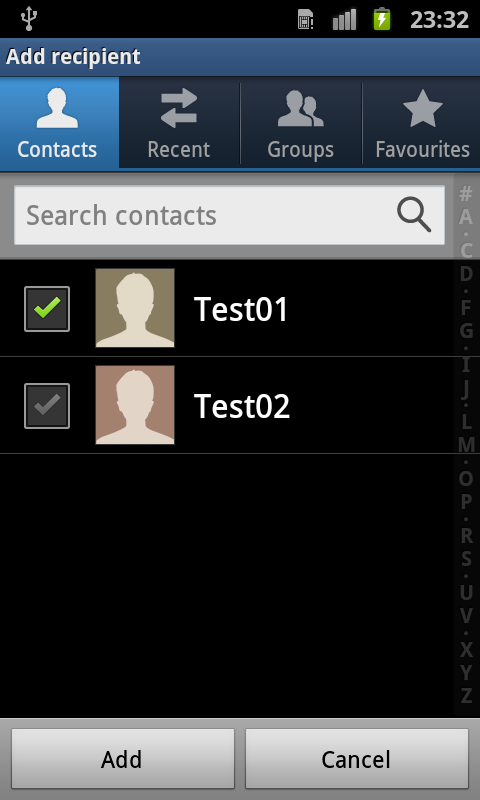 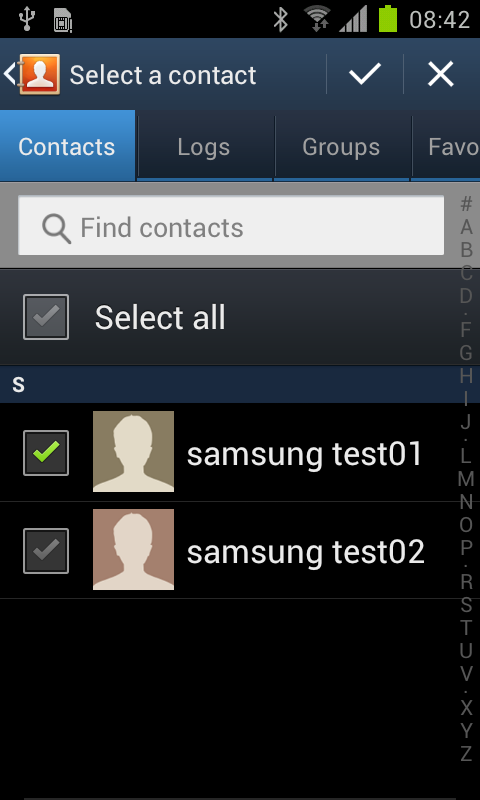 Add and Cancel located at the 
bottom of the screen
Changed to
Add and Cancel located at the 
top* of the screen
*Many buttons( like “Add”, “Cancel”) are now moved from bottom 
of screen to the top
17
General – Input Method 1/2
※ How to select Input method process is changed
Gingerbread (v2.3.6)
ICS (v4.0)
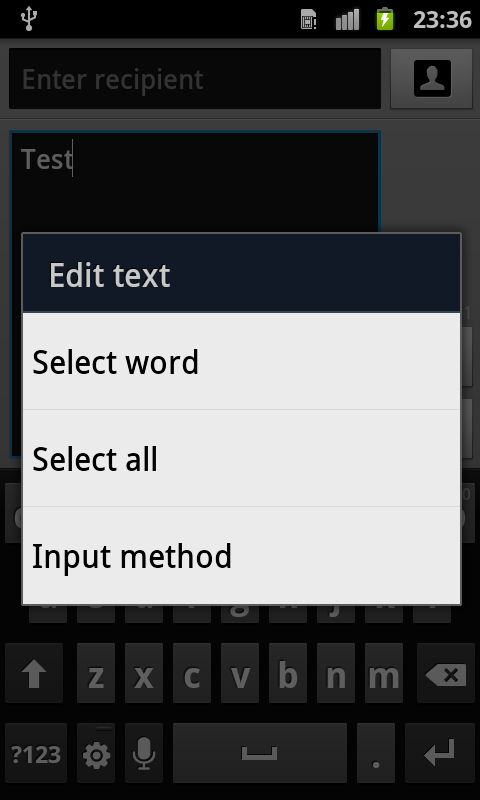 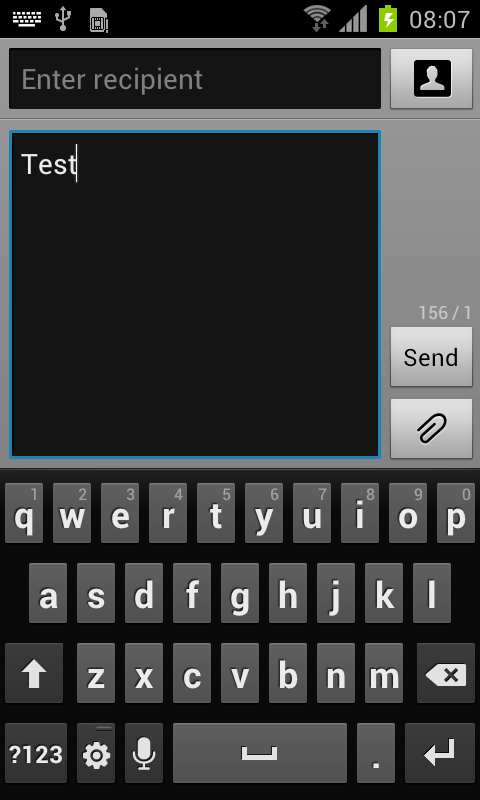 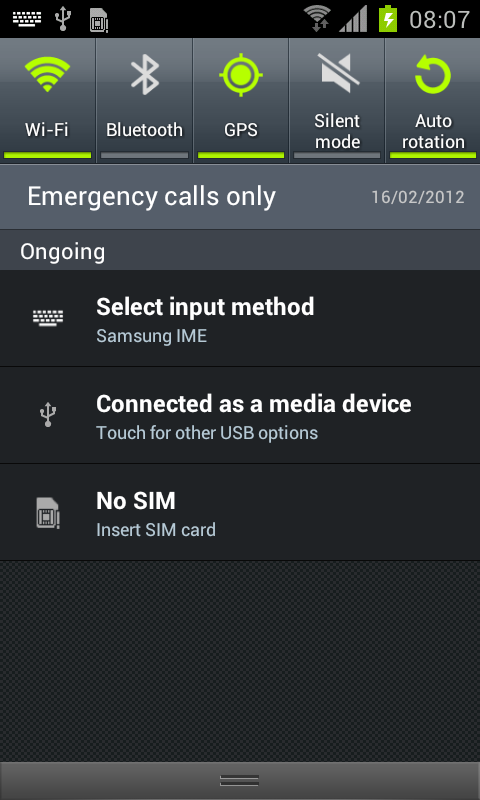 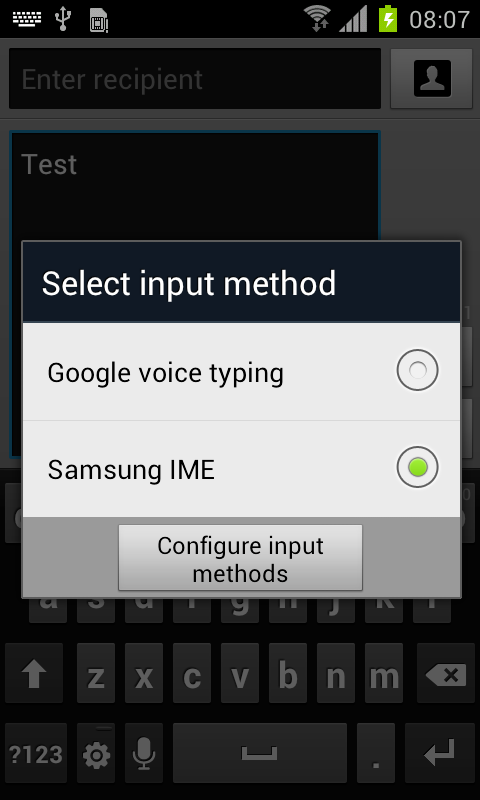 1. Keyboard Icon is added in indicator bar
2. Select “Select input Method”
(drag down the Notification screen first)
3. Change or configure input method

SEE NEXT SLIDE
Click and hold in “Input screen”
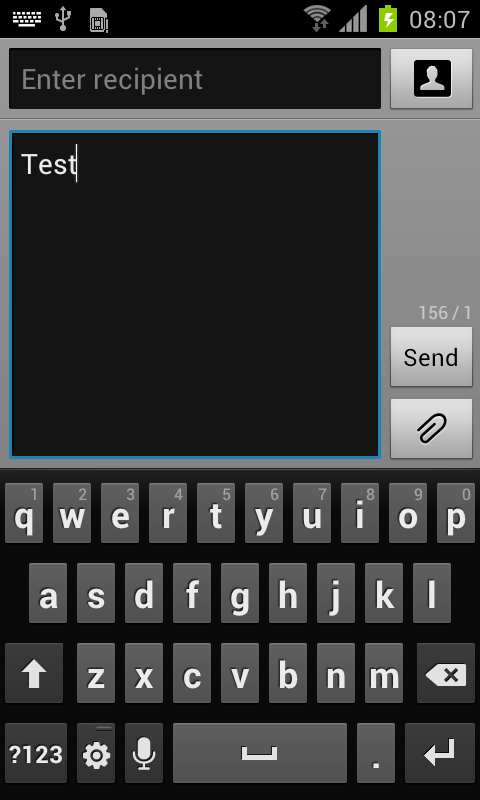 Changed to
18
General – Input Method 2/2
ICS (v4.0)
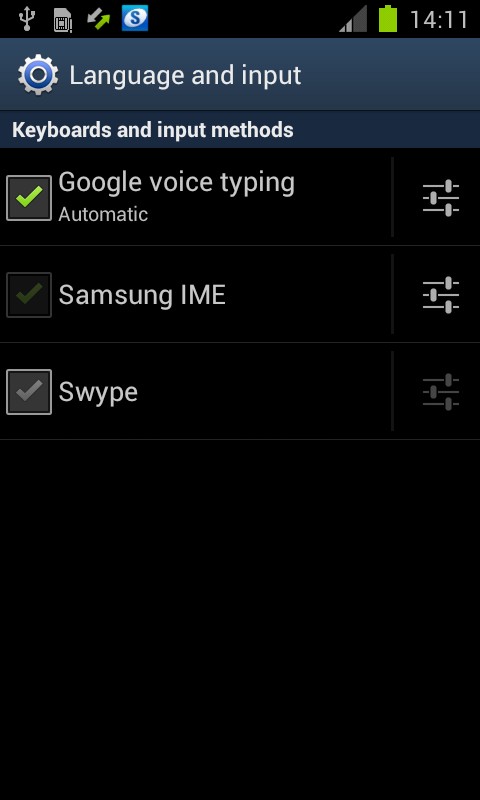 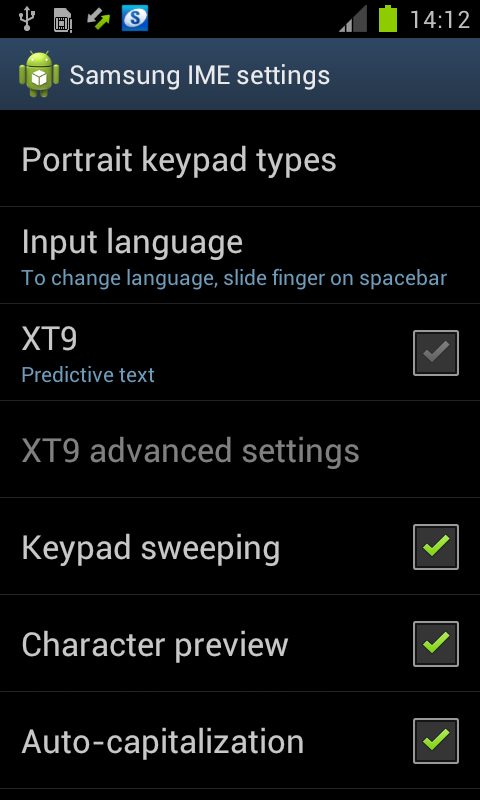 4. Tap in the settings icon box next to Samsung IME*
5. You can now configure the Samsung IME settings
*IME – Input Method Editor
19
General – Power
※ “Restart” now added
Gingerbread (v2.3.6)
ICS (v4.0)
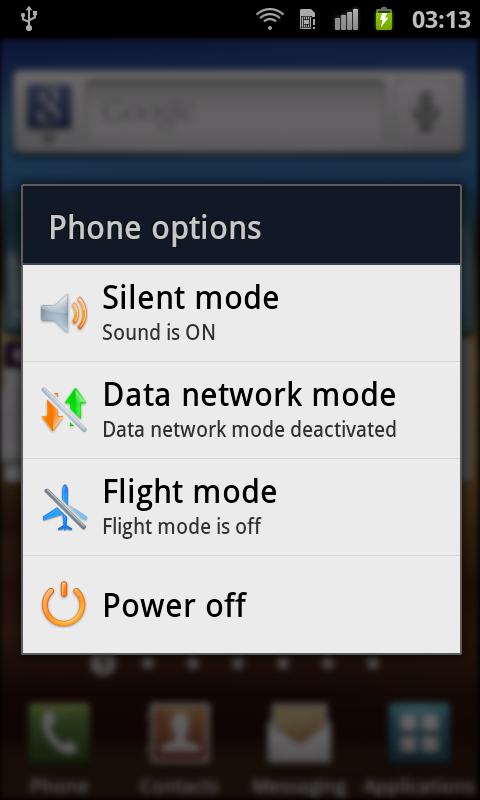 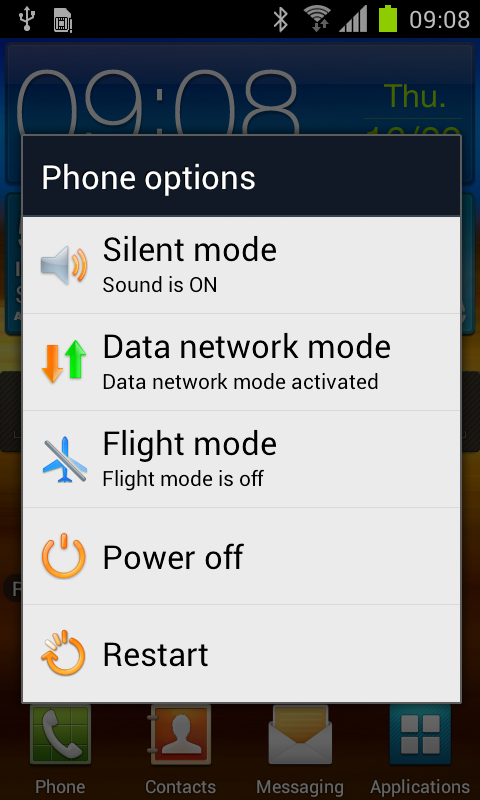 Changed to
Options shown when
you press power button for a
few seconds
“Restart” option is added when
you press power button for a
few seconds
20
General – Slide Lock
※ To unlock slide lock, touch and drag to outside of circle
Gingerbread (v2.3.6)
ICS (v4.0)
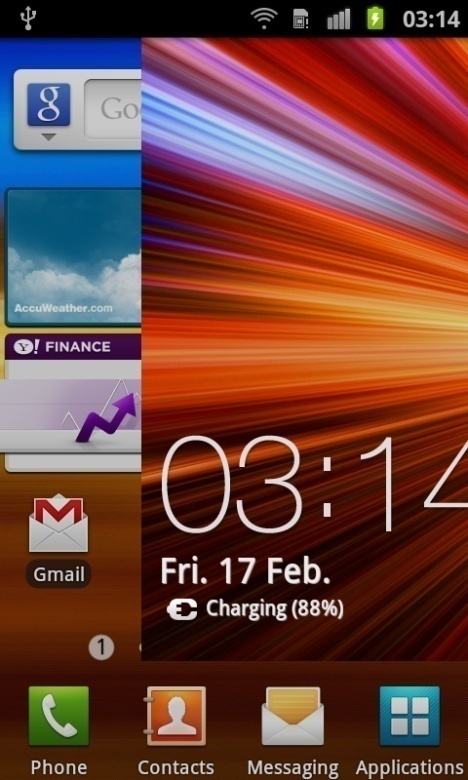 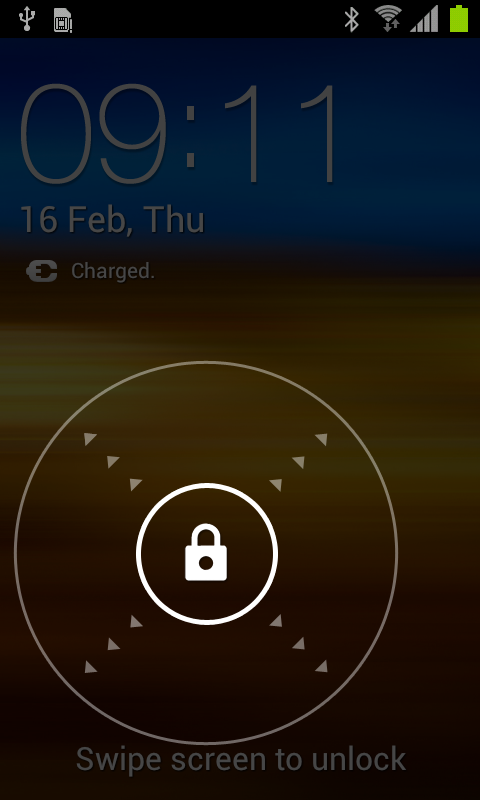 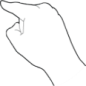 To unlock slide lock, touch and drag “Lock screen”
To unlock slide lock, touch and drag to outside of circle
Changed to
21
General – Recent
※ Recent application display UI is changed
Gingerbread (v2.3.6)
ICS (v4.0)
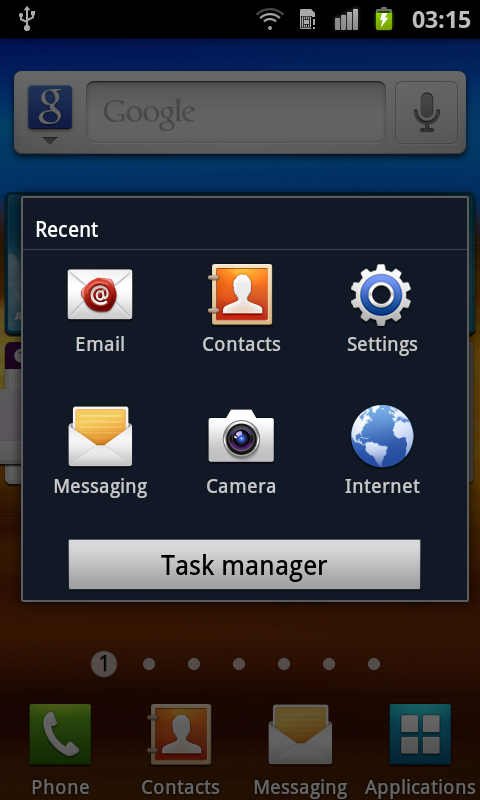 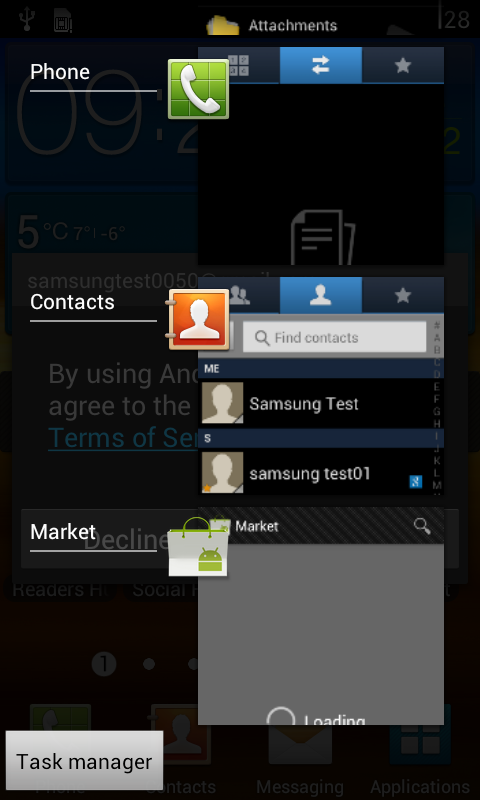 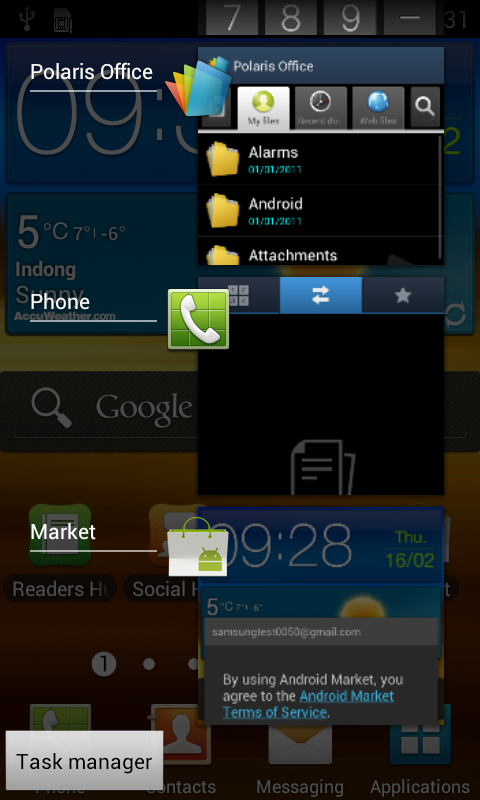 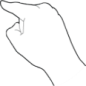 If you press “Home” button for a few seconds, recent applications are displayed.

If you want to remove an application in recent list, select and drag to right or left side
If you press “Home” button for a few seconds, recent applications are displayed.
Changed to
22
General - Text Selection 1/3
※ Text selecting options are moved to the top of screen
ICS (v4.0)
Example below shows Text selection when using WEB browser
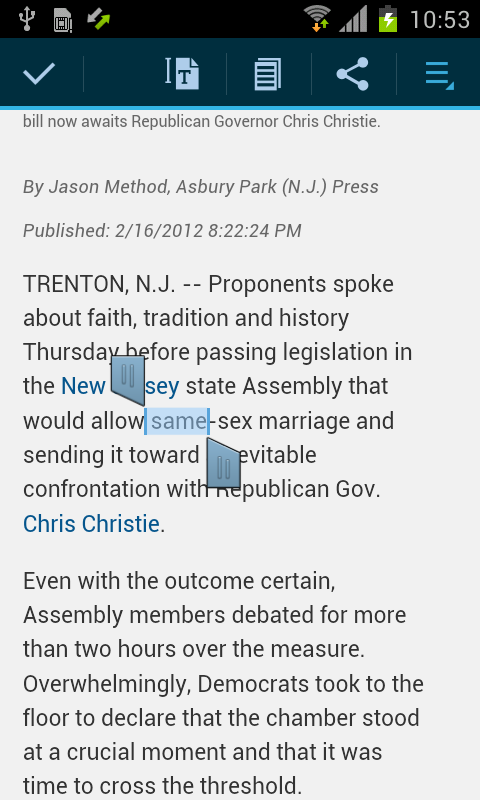 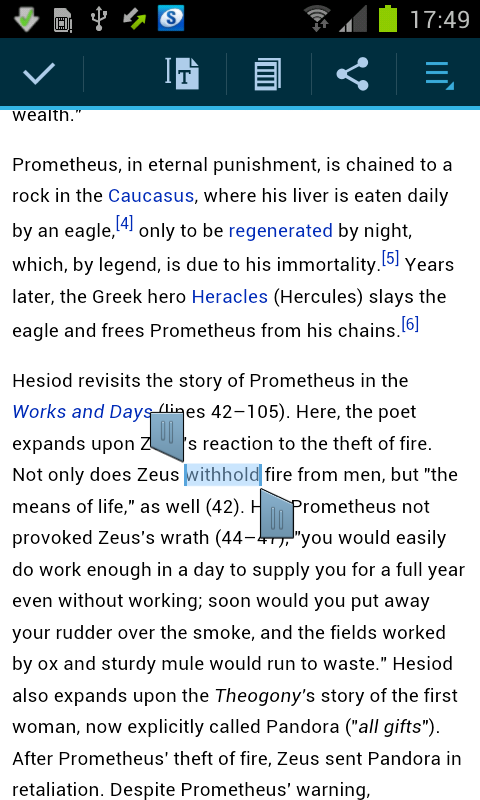 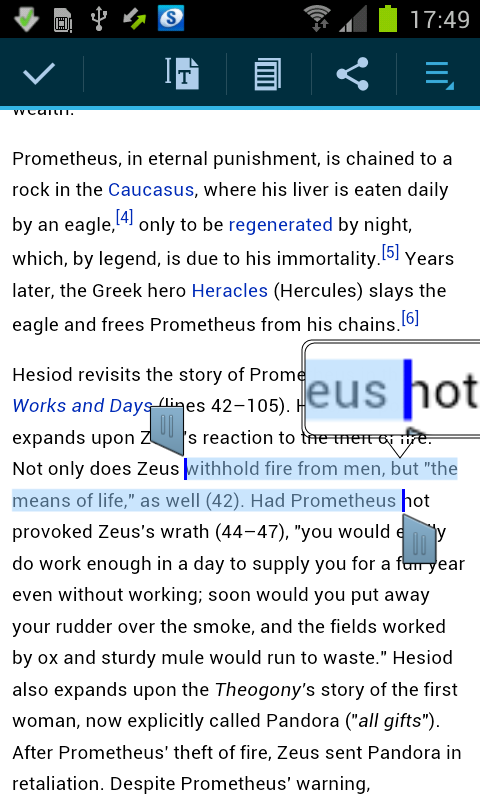 If you touch and hold 
In the area of the text 
on the screen of the web browser 4 icons will be
displayed at the top
If you touch and hold one of the icons next to the highlighted test you can drag across  the screen to expand the highlighted text selection.
23
General - Text Selection 2/3
※ Text selecting options are moved to the top of screen
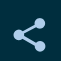 ICS (v4.0)
Example below shows Text selection when using WEB browser
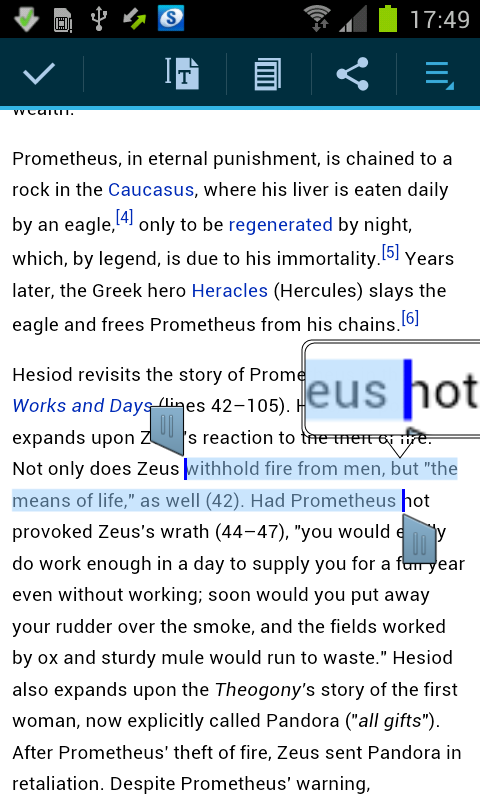 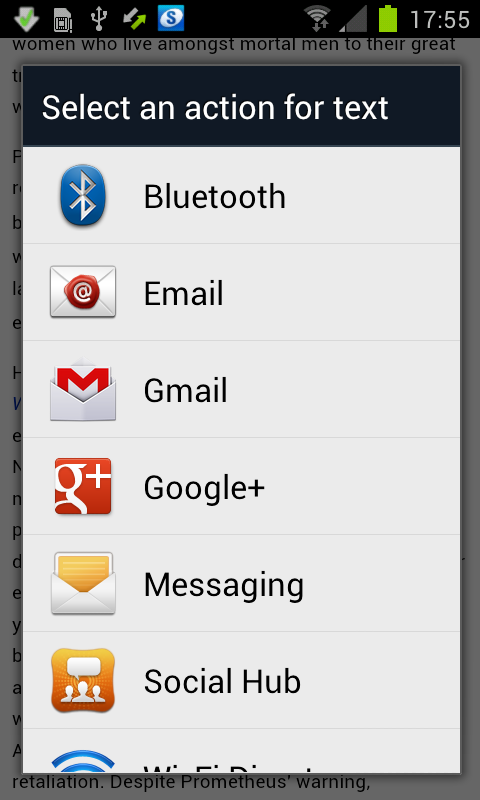 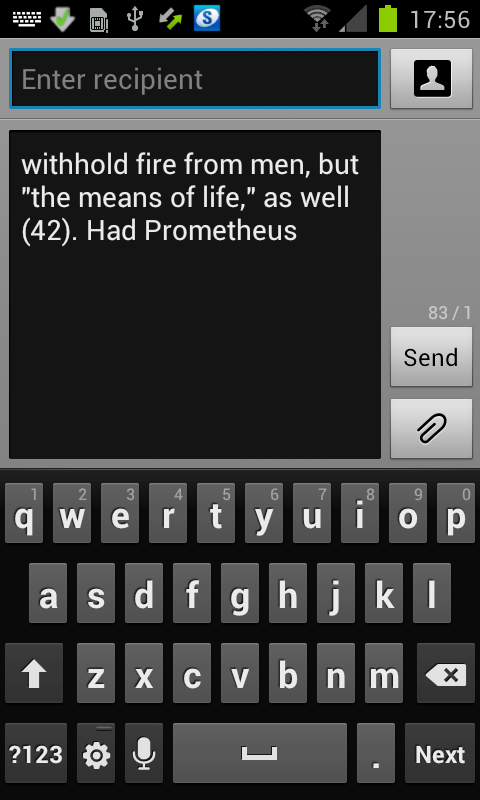 Tap on the Share icon to enable selected texts to be used by other applications e.g. Messaging
Selected text automatically pasted into the 
Messaging Text box
24
General - Text Selection 3/3
※ Text selecting options are moved to the top of screen
ICS (v4.0)
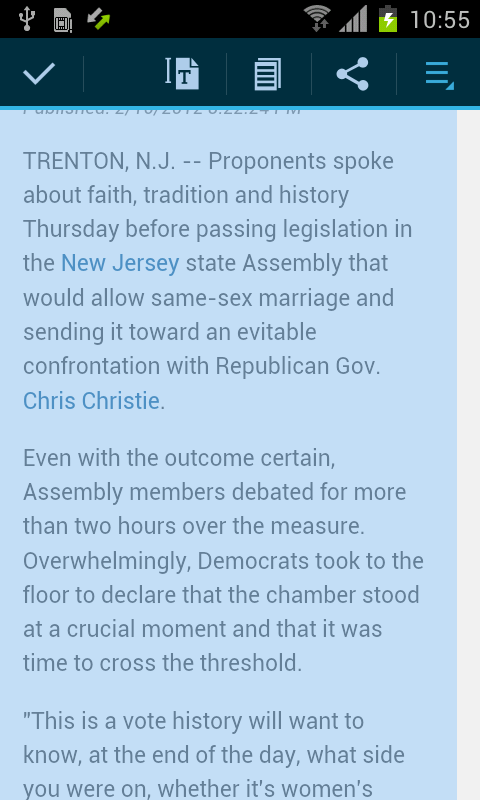 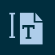 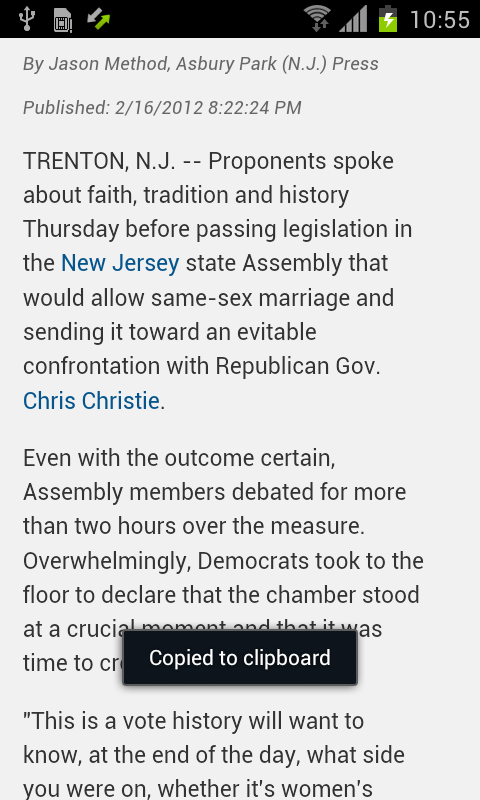 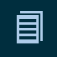 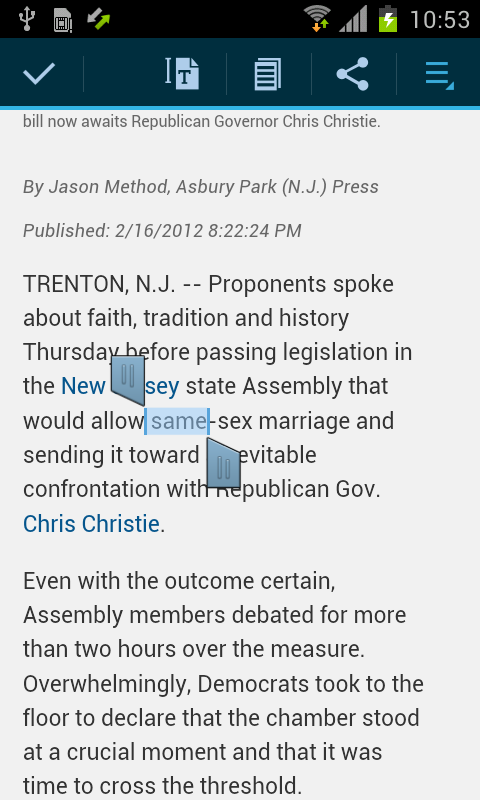 All text is selected
Selected text copied to clipboard
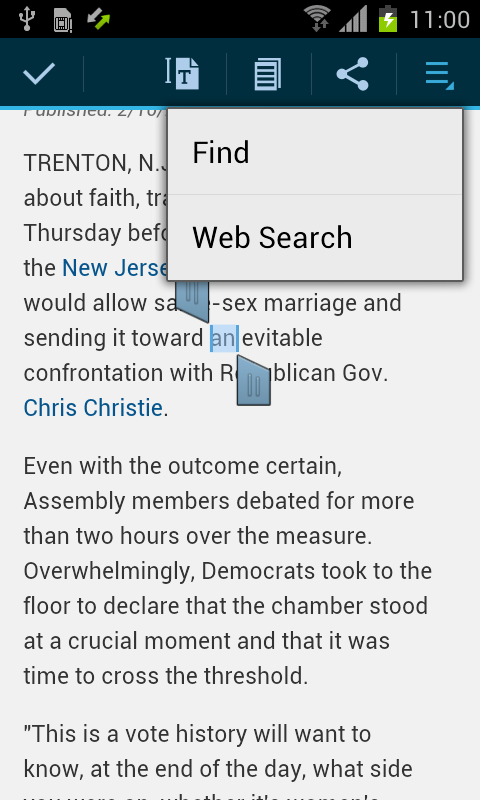 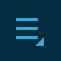 Further functions available
Find text or search them in Internet
25
Call – Icon, Contacts
※ Call / Phone Menu User Interface (UI) now changed
Gingerbread (v2.3.6)
ICS (v4.0)
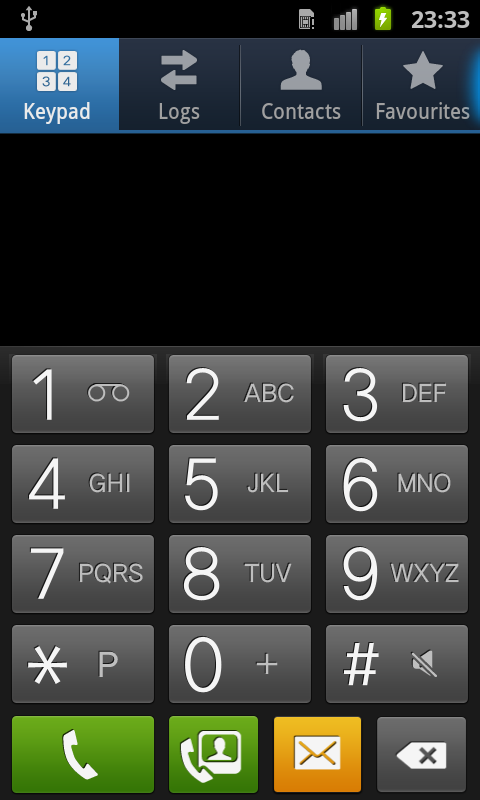 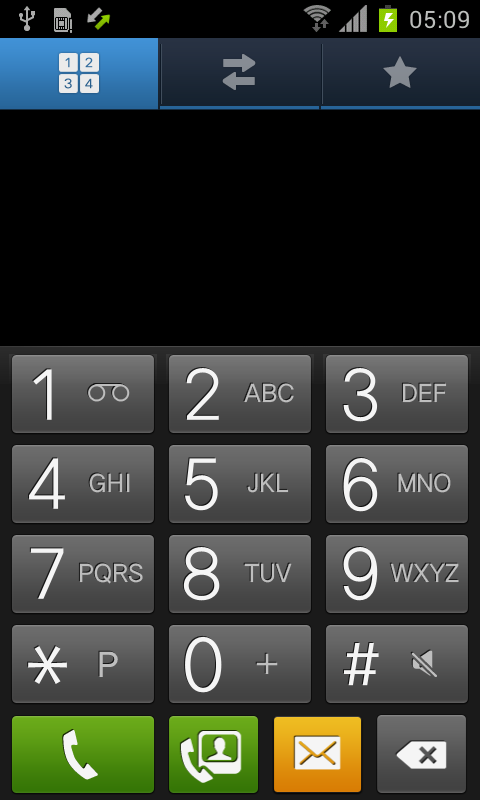 Changed to
Phone “menu”  changed.

Description for each tap and contacts tab are removed
Phone “menu”
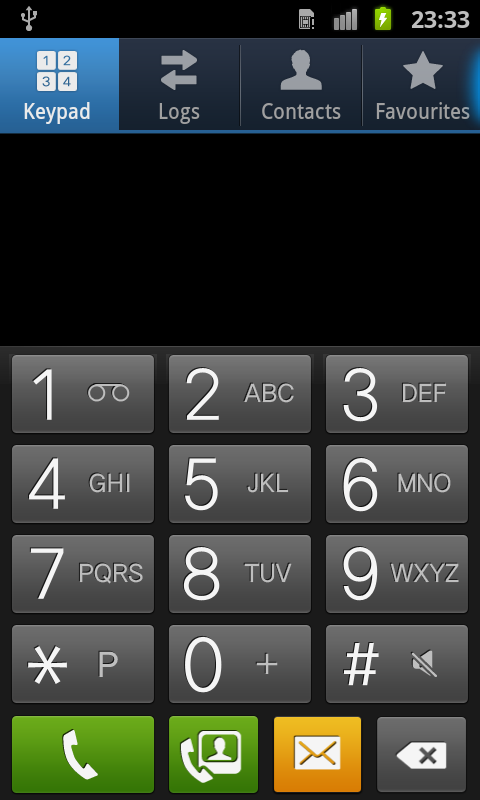 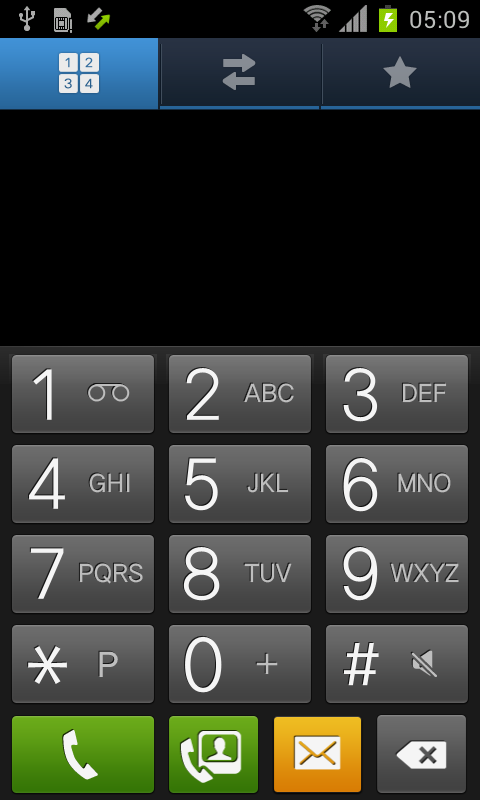 Contacts Tab  removed
26
Call – Favorites
※ Thumbnail used to display contacts in Favorites
Gingerbread (v2.3.6)
ICS (v4.0)
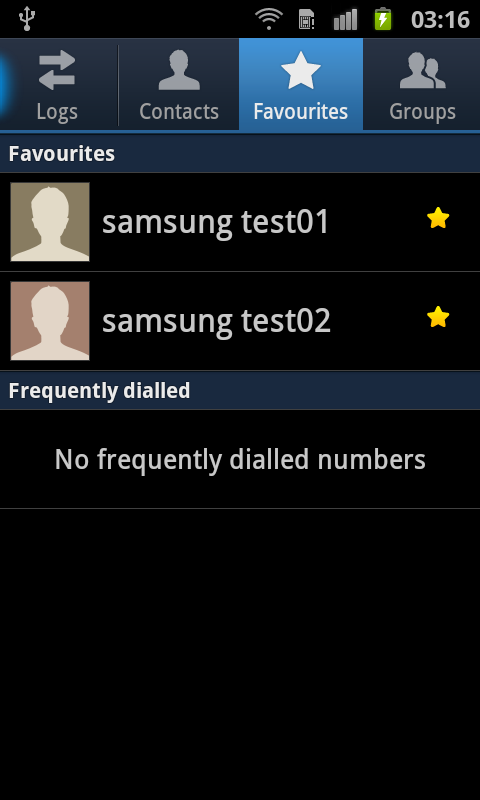 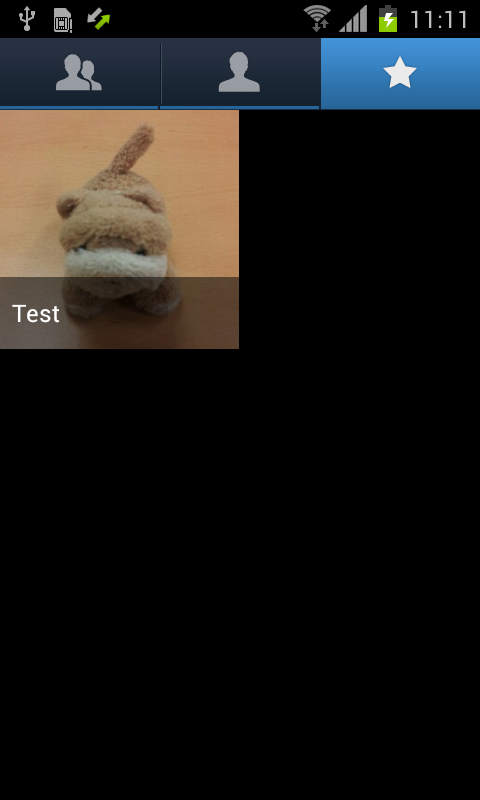 Changed to
Favorites now shown as a Thumbnail  with Contact name added in the thumbnail view
Contacts added to Favorites
Shown in Rows
27
Contacts – Save contact to
※ “Save new contacts to” option removed
Gingerbread (v2.3.6)
ICS (v4.0)
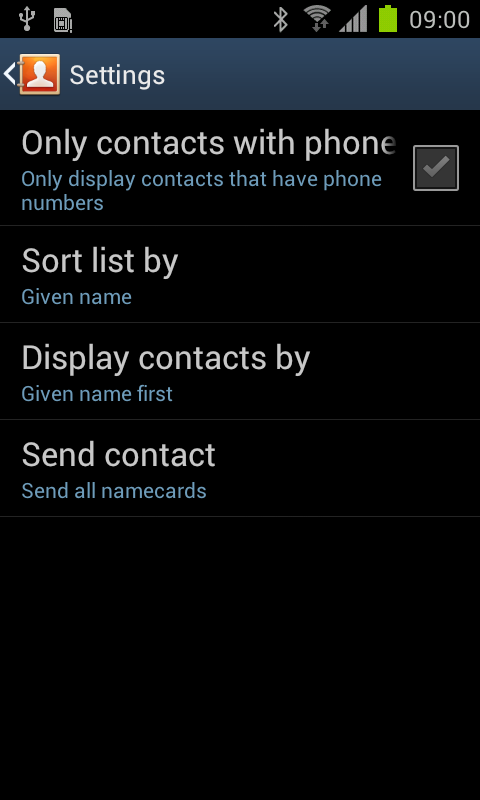 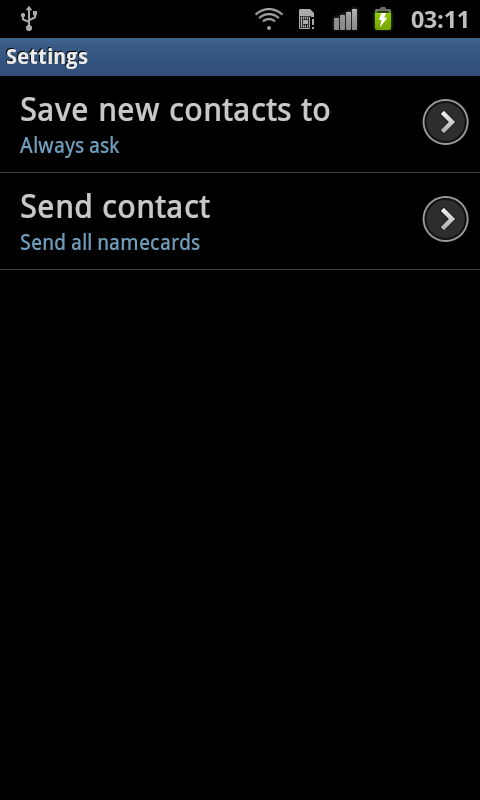 Changed to
“Save new contacts to” options now removed
Contacts Settings - “Save new contact to” option available
28
Message – Select a contact Icons
※ Contact, Logs Icons now removed in “Select a contact” function
Gingerbread (v2.3.6)
ICS (v4.0)
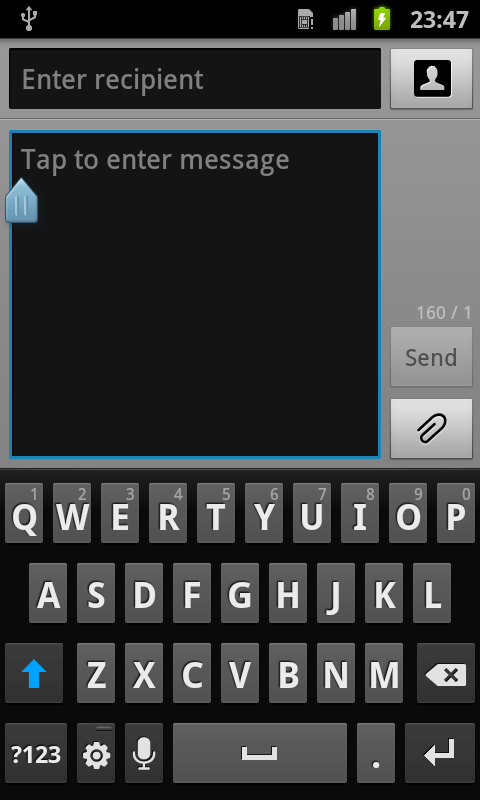 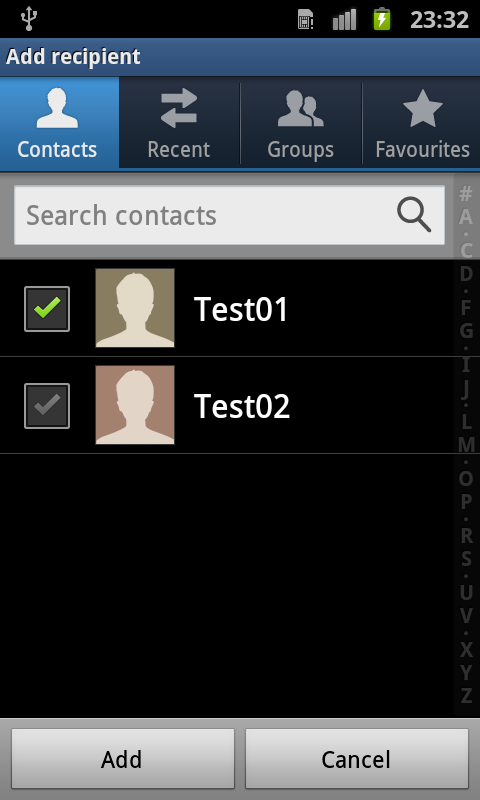 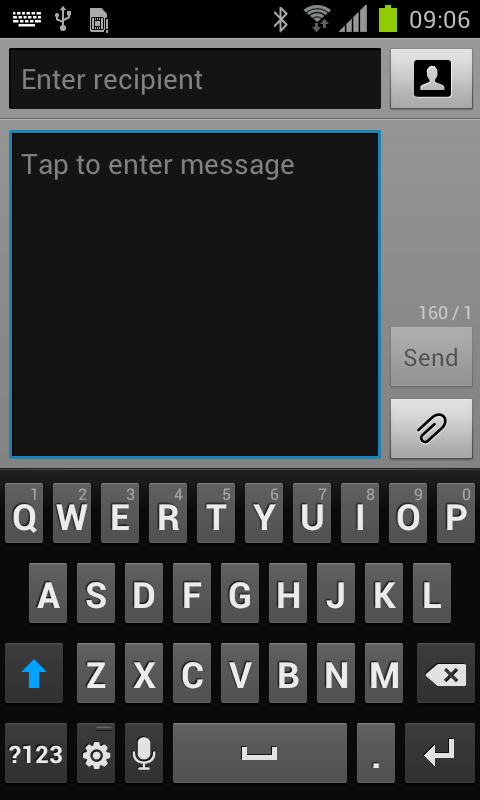 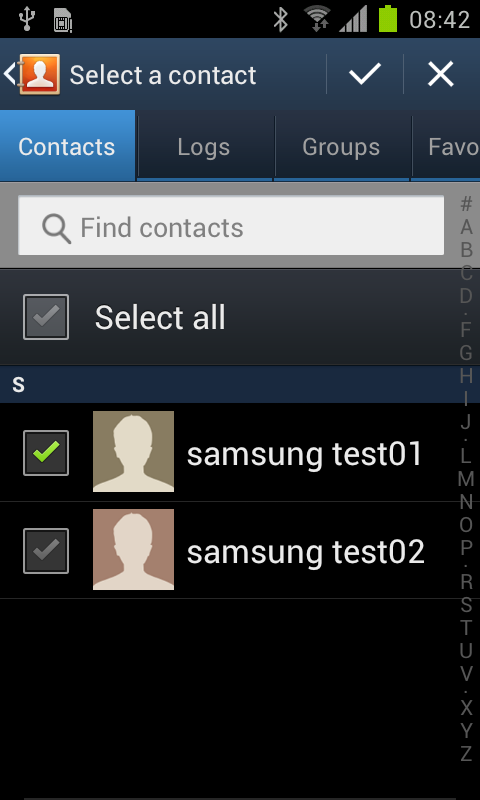 Icons displayed for Contacts / Recent (Call logs) Groups  of Contacts., Logs
Icons now removed for Contacts / Recent (Call logs) Groups  of Contacts., Logs
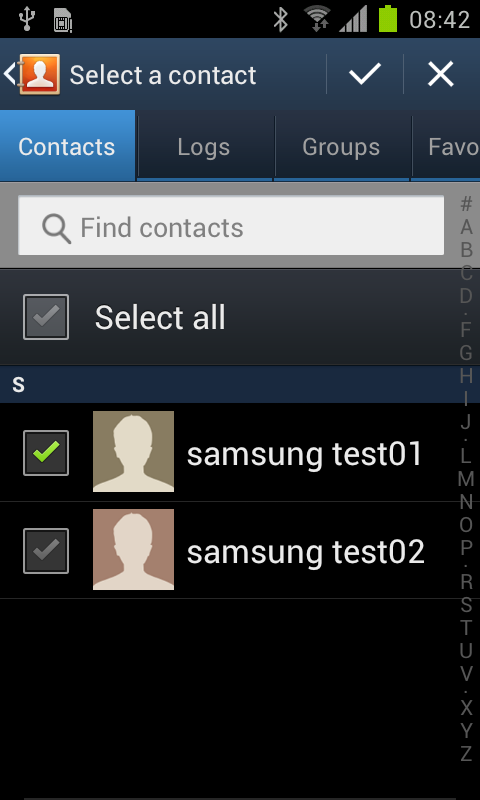 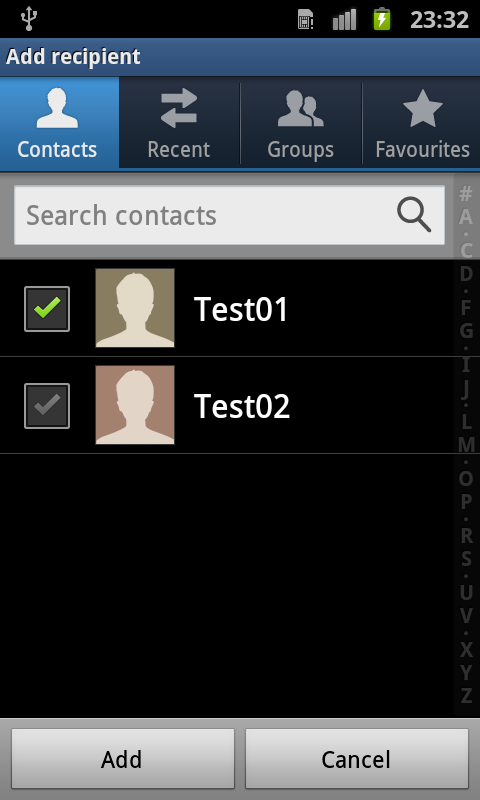 Changed to
29
Application – Unknown sources
※ “Unknown sources” option is moved from Applications to Security
Gingerbread (v2.3.6)
ICS (v4.0)
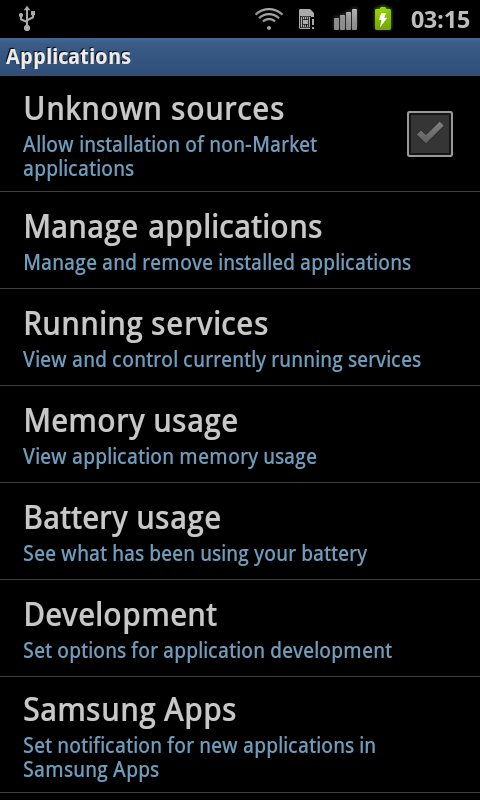 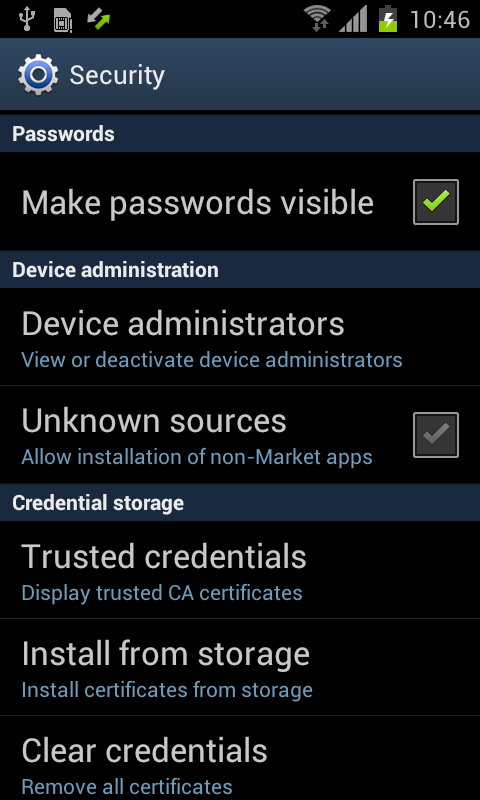 “Unknown sources” option is moved from Applications to Security
The setting to allow installations of applications not downloaded from Android Market (or Play) “Unknown sources” option  located in Applications Settings
Changed to
30
Setting – Settings
※ Settings for Wireless and Network re-organised
Gingerbread (v2.3.6)
ICS (v4.0)
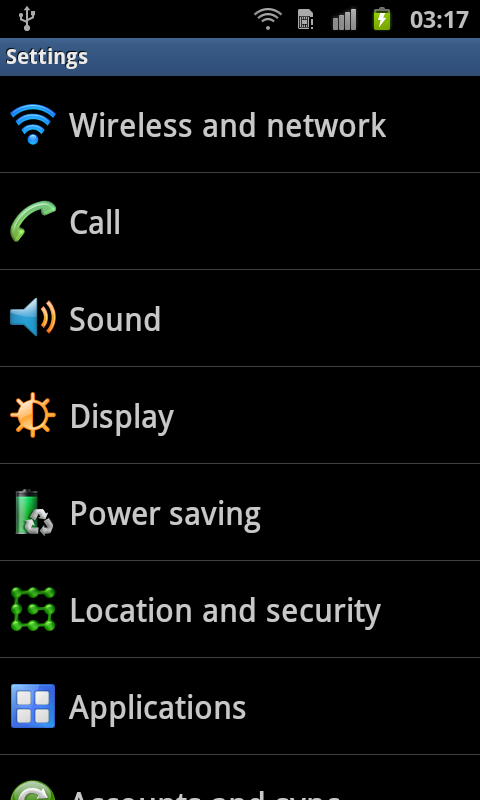 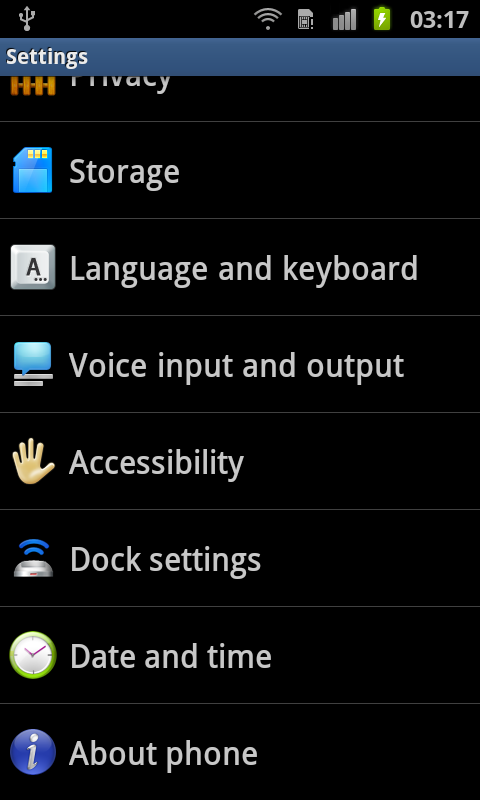 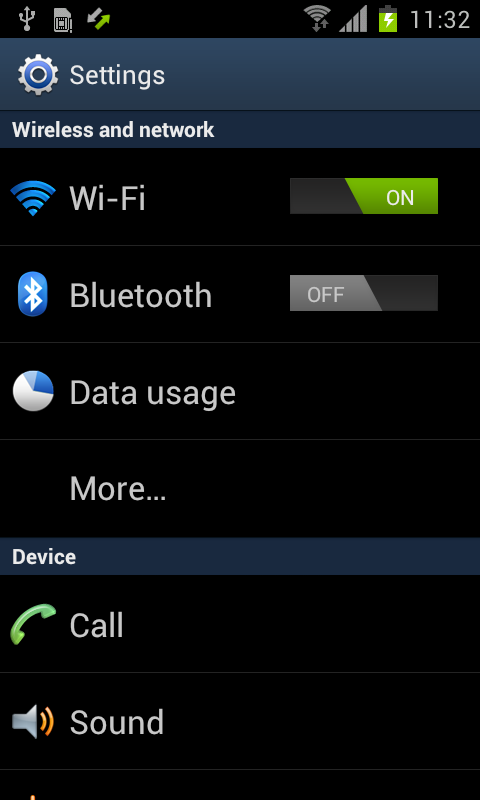 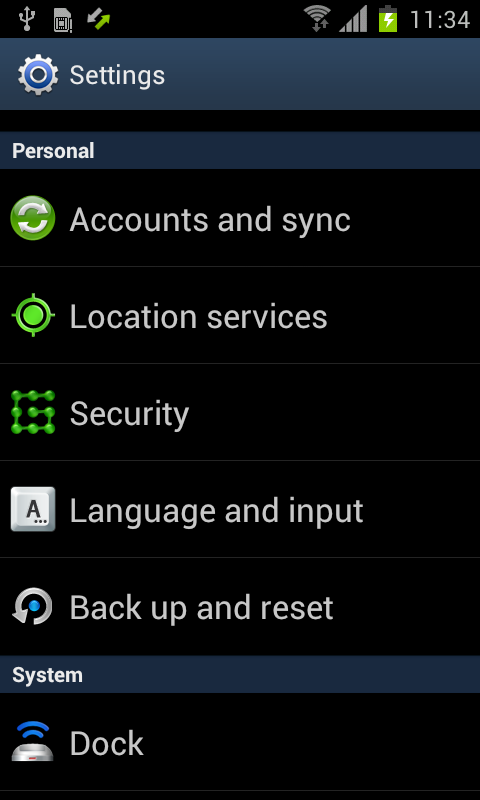 In settings area access to Wi-Fi Settings / Bluetooth and network settings are access via “Wireless and Network”
Wi-Fi/BT ON/OFF buttons are displayed instead of “wireless and network”
Data usage function now added
To access other network settings, click “More…”

Settings are categorized   (Wireless &  networks, Device, Personal, System)

Category name is changed (Privacy→Backup&reset)
Changed to
31
Network Setting – Potable hotspot
※ Additional security option added
Gingerbread (v2.3.6)
ICS (v4.0)
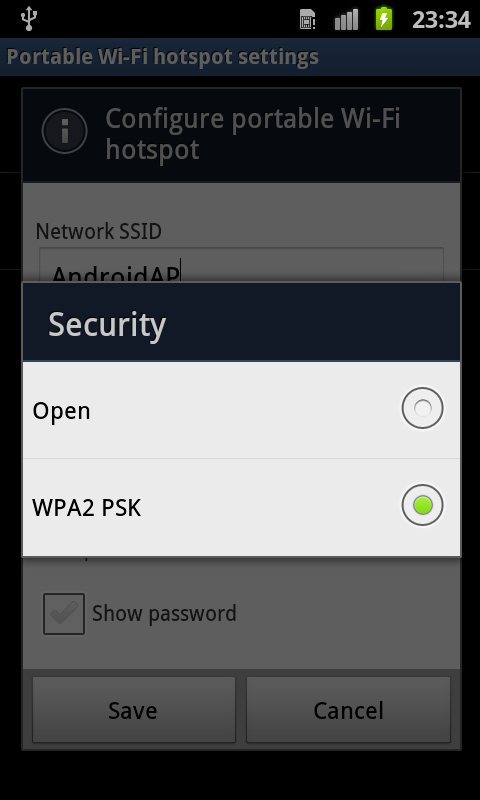 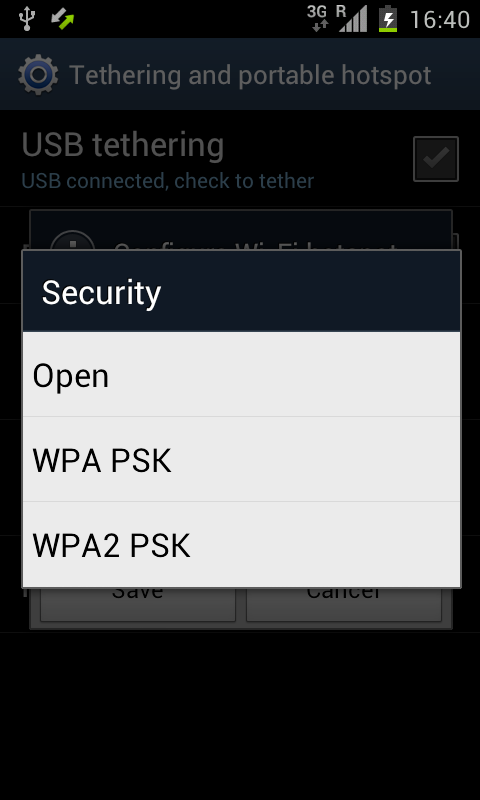 ※ WPA (Wi-Fi Protected Access)
WPA- Pre shared Key (PSK)- can use 802.1X authentication (EAP via RADIUS)
NOT SUPPORTED: TKIP encryption - a possibility to use a form of AES-CCMP if the chipset on the network card, client supplicant, and router all support it
WPA2- Pre shared Key (PSK)- can use 802.1X authentication (EAP via RADIUS)- TKIP encryption retained for backwards compatibility
NOT SUPPORTED: AES-CCMP encryption
Changed to
In Potable hotspot security option, “WPA PSK” is added
Open and WPA2 PSK 
options available
32
Network Setting - VPN
※ Lock setting is needed to use VPN
Gingerbread (v2.3.6)
ICS (v4.0)
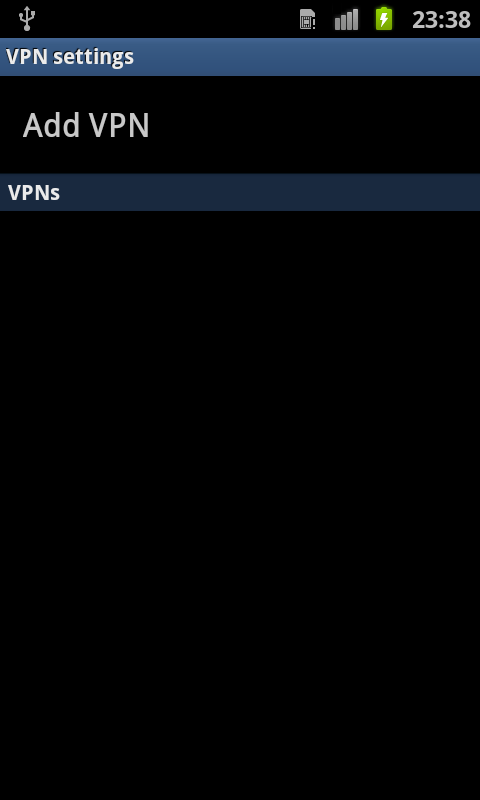 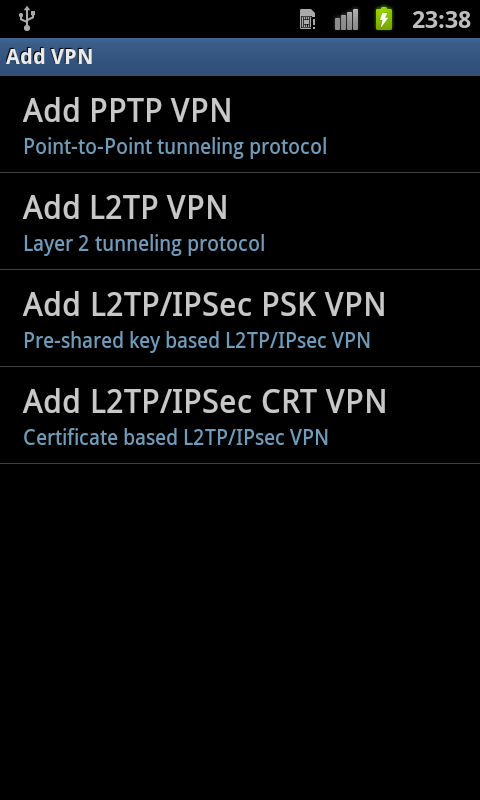 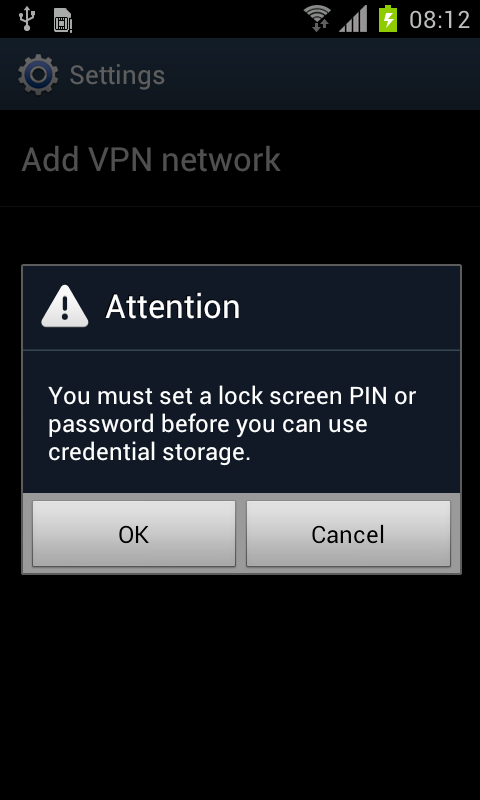 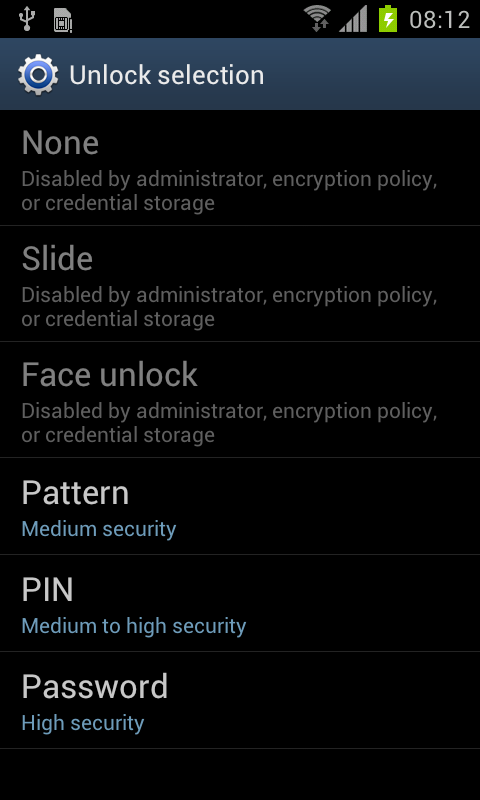 PIN or Pattern lock is not needed to access VPN options
To use VPN network, Lock screen PIN or Password
must be activated first
Changed to
33
Setting – Display
※ Display settings access now changed
Gingerbread (v2.3.6)
ICS (v4.0)
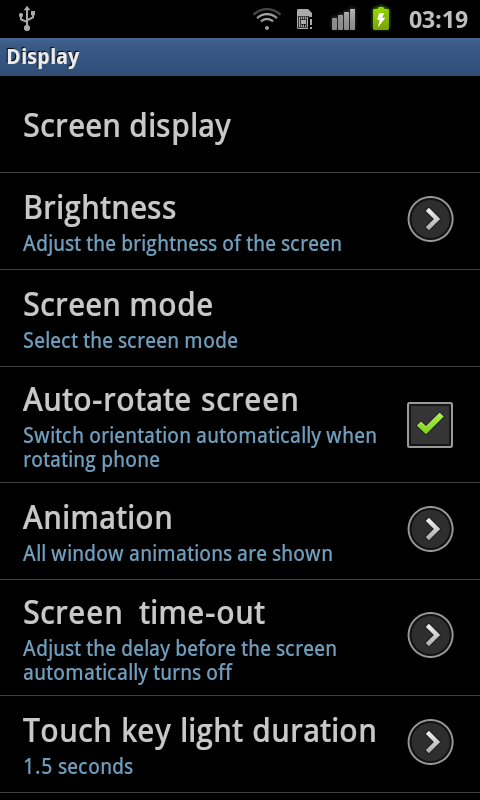 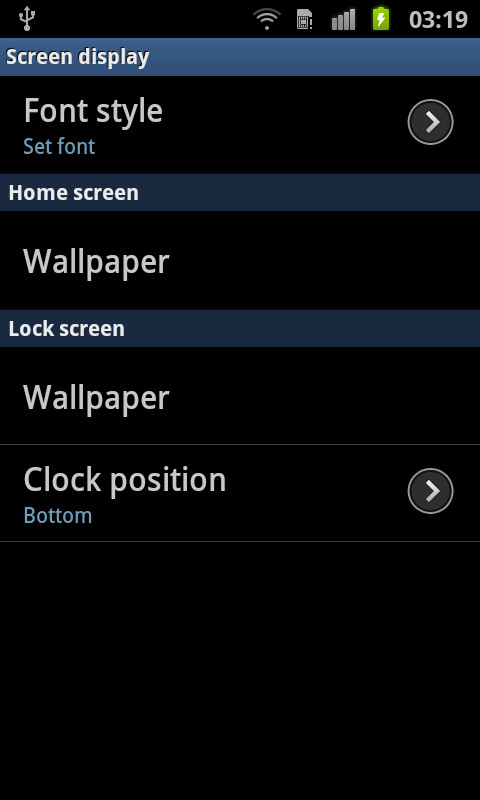 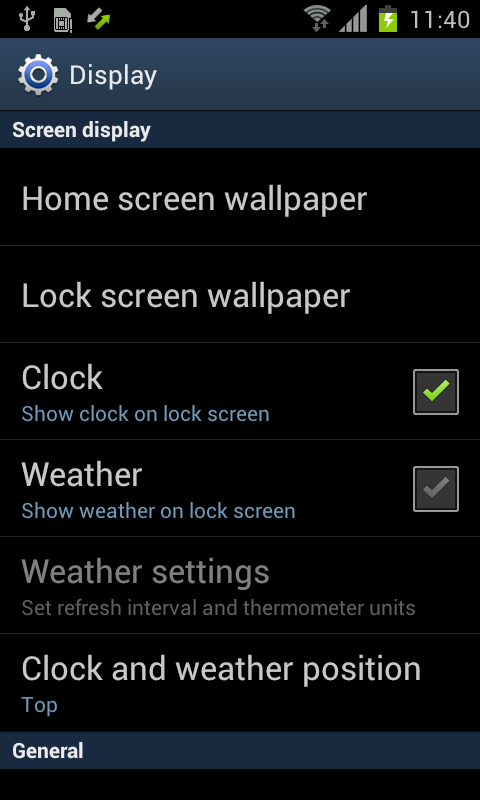 “Screen display” options available are now listed in the main display settings area


 To start tap Applications > Settings > Display  > the screen display settings available will be listed
“Screen display” options (such as Font Style, Wallpaper etc) are accessed by entering the Display* area in Settings, then tapping on Screen display

* To start tap Applications > Settings > Display > Screen display > the screen display settings available will be listed
Changed to
34
Setting – Applications
※ Process to access “Manage applications” changed
Gingerbread (v2.3.6)
ICS (v4.0)
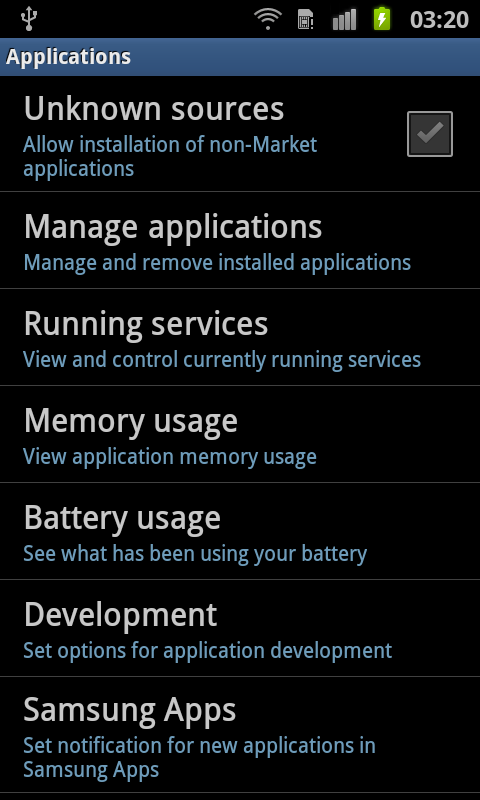 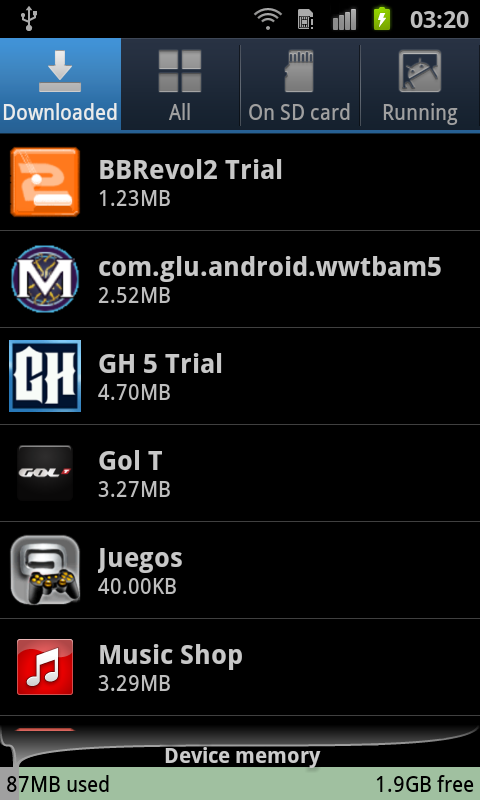 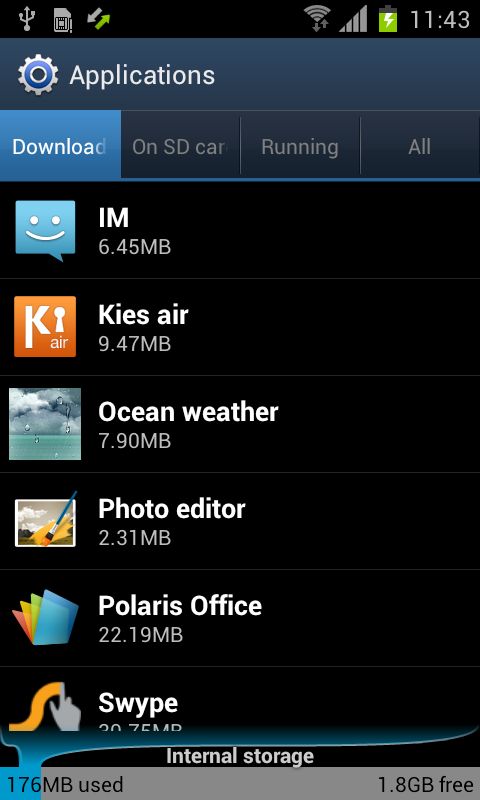 Options in “Manage applications” are moved to “Applications”

To start tap Applications > Settings > Applications > the screen will appear to manage your applications
Options to “Manage applications” are accessed by process below: 

To start tap Applications > Settings > Applications > Manage Applications > the screen will appear to manage your applications
Changed to
35
Setting – Developer options
※ Process to access “USB debugging” changed
Gingerbread (v2.3.6)
ICS (v4.0)
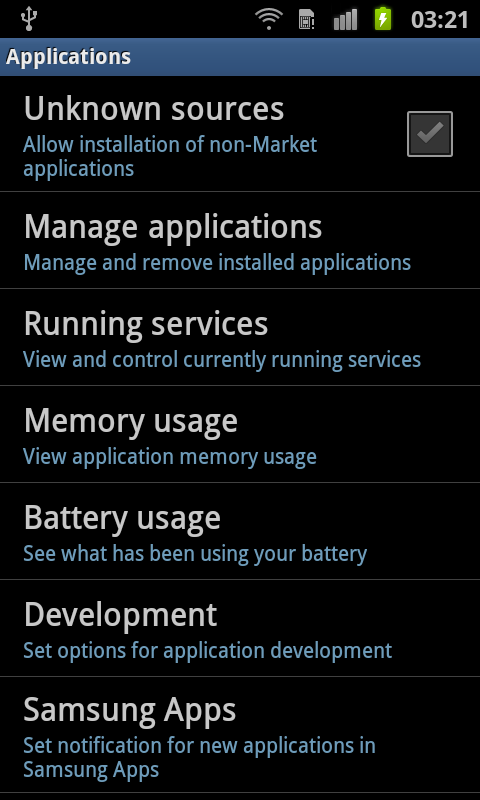 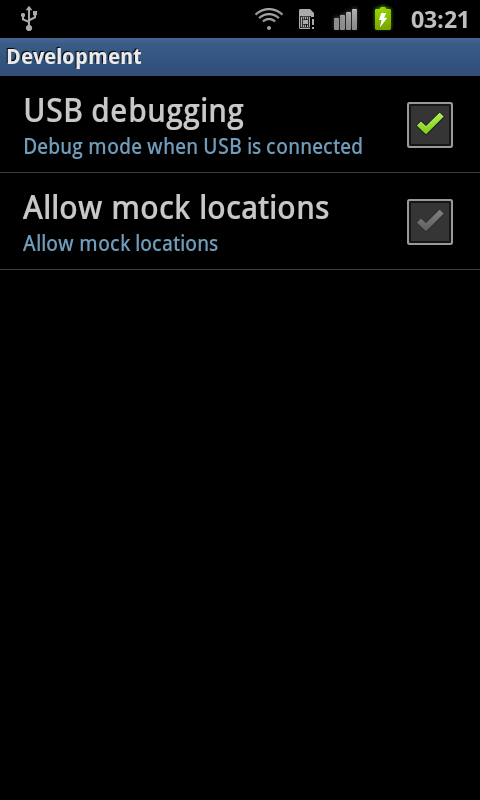 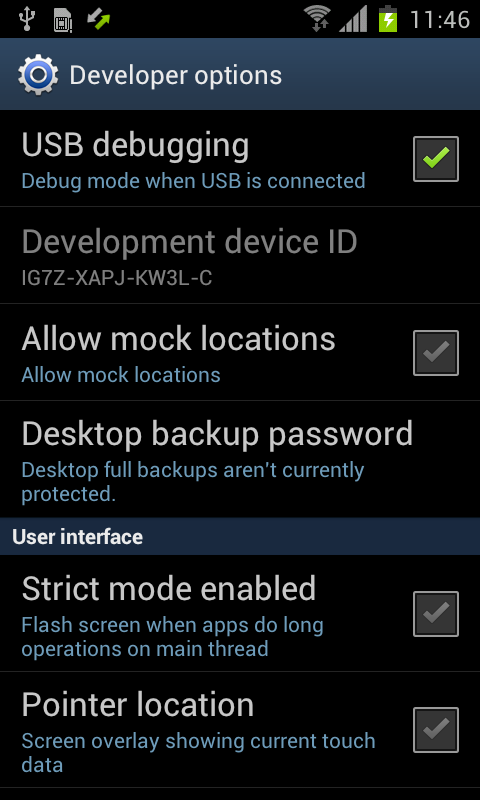 USB debugging and Allow mock locations options are moved to “Developer options”
USB debugging accessed via:
To start tap Applications > Settings > Applications > Development >
 the screen will appear enable you to set USB debugging
To start tap Applications > Settings > Developer Options > 
the screen will appear enable you to set
USB debugging
Changed to
36
Setting – Auto rotation
※ Access to “Auto rotation” setting now moved to Accessibility settings area
Gingerbread (v2.3.6)
ICS (v4.0)
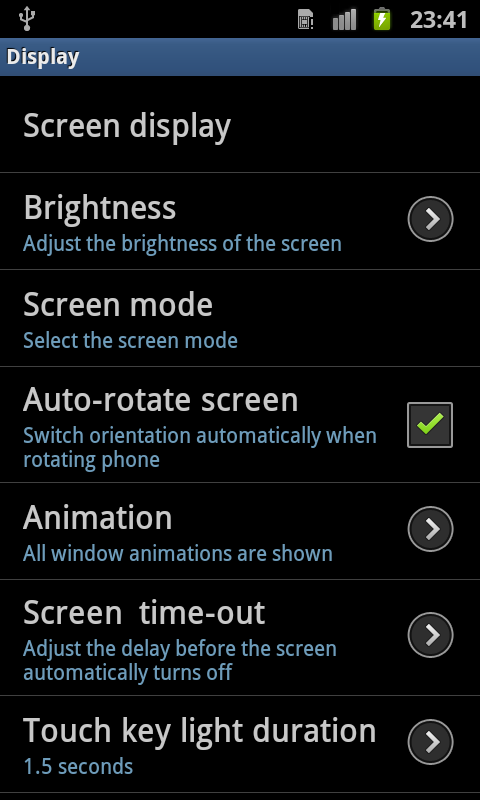 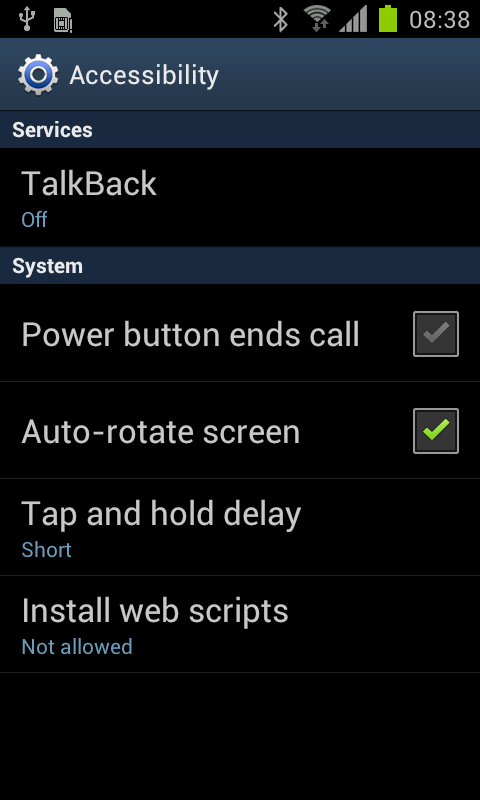 “Auto-rotation screen” setting located in “Display “setting
“Auto-rotation screen” setting is moved to Accessibility
To start tap Applications > Settings > Display >  
the screen  will appear enable you to set Auto Screen rotation
To start tap Applications > Settings > Accessibility >  the screen  will appear enable you to set Auto Screen rotation
Changed to
37
Screen lock – None
※The option “None” now added in Screen lock setting
ICS (v4.0)
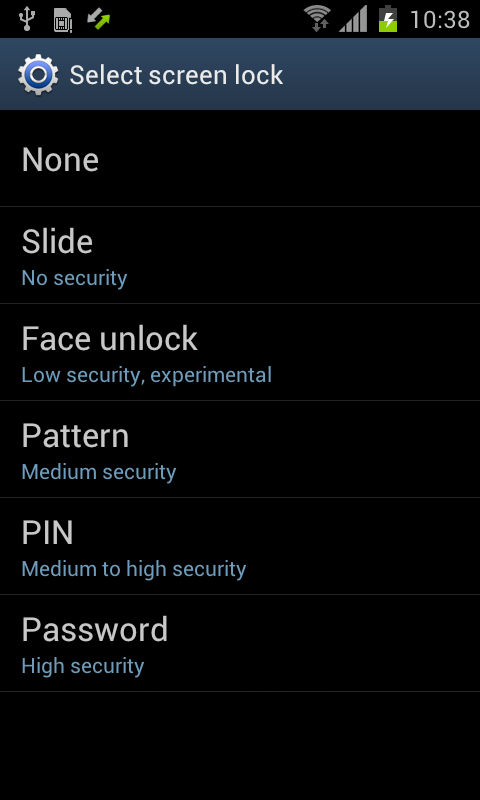 The “None” option now added in Screen lock settings area

None is no screen lock and enter to home screen

There are 6 kinds of screen lock:

None / Slide / Face Unlock / Pattern / PIN / Password
To start tap Applications > Settings > Security >  Screen Lock > the screen will appear enable you to set the Screen Lock type
38
Screen lock – Face
※ “Face Unlock” feature now added in Screen lock setting
ICS (v4.0)
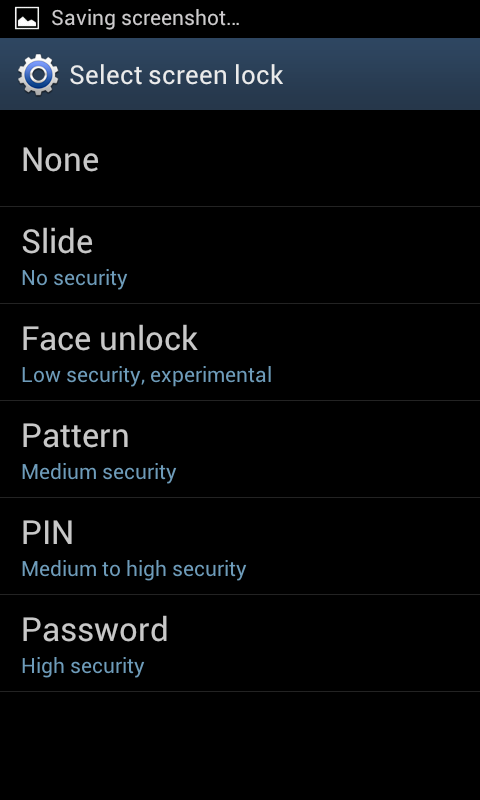 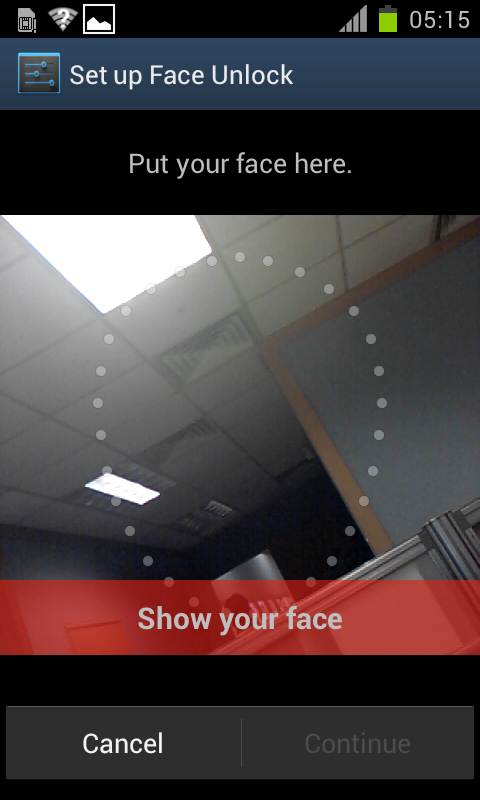 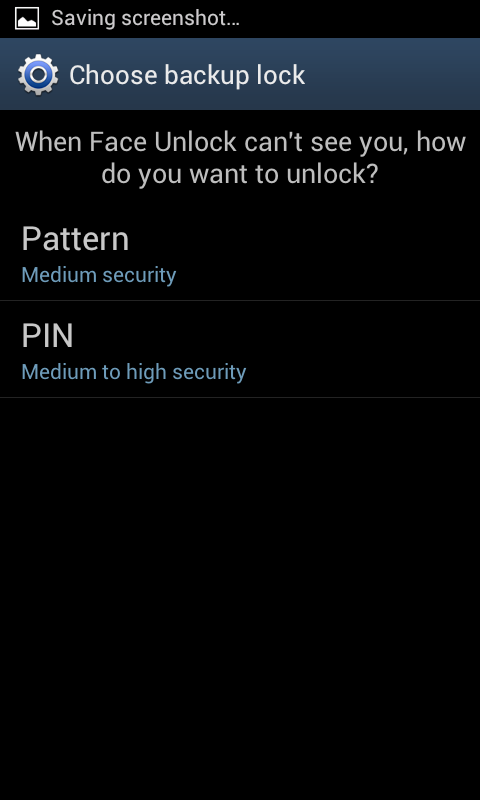 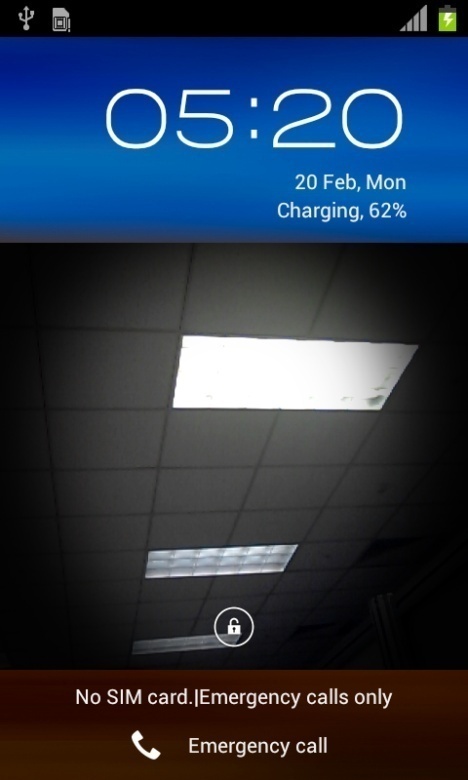 Select “Face Unlock” in
Screen lock setting
Allow your face to be seen using the front camera and adjust position of handset until your face is located in the circled area
Configure Patten or PIN to unlock your device when you have difficulty using “face unlock”
If you have trouble in “face unlock”, tap the “Lock” Icon and input the previously set up pattern or PIN
※ To use pattern lock, you must select over 4 points (see next slide re use of Pattern lock)
39
Screen lock – Fail count
※ Lock setting is needed to use VPN
ICS (v4.0)
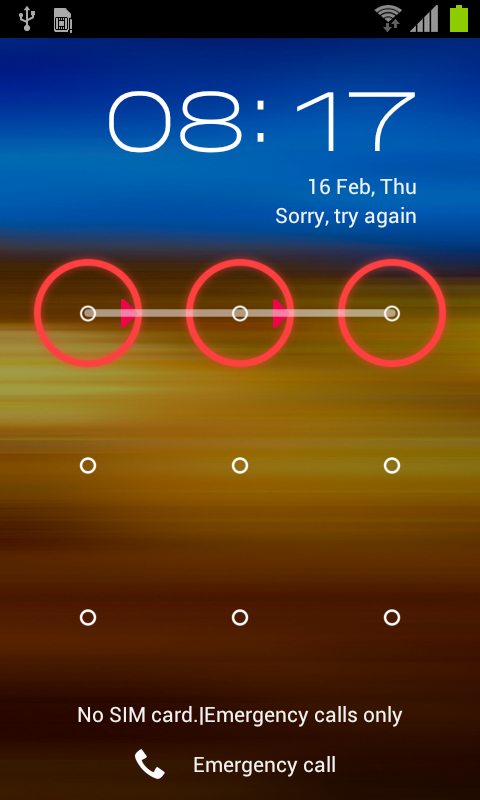 If you select three incorrect points or less in pattern lock screen,  it’s not counted.

(If you select 4 point or more over 5 times in succession , you must wait 30 seconds to input pattern again)

※ To use pattern lock, you must select over 4 points
40
Tips – Screen Capture
※ Key combination for perform screen capture now changed
Gingerbread (v2.3.6)
ICS (v4.0)
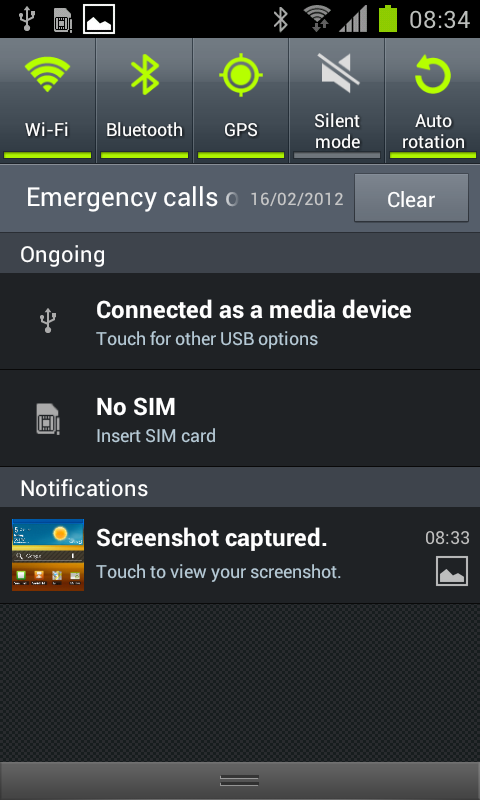 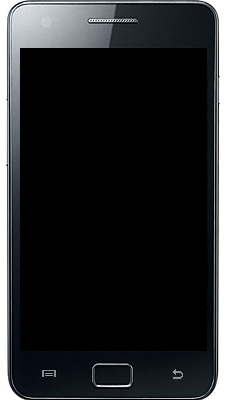 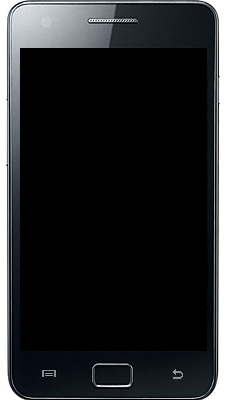 Power
Volume Down
Power
Home
※ Screen capture Key
    combination
    - Press and hold Volume
      Down + Power
※ Screen capture Key combination
    - Press and hold  Home + Power
After screen capturing, screen capture icon is displayed in indicator bar
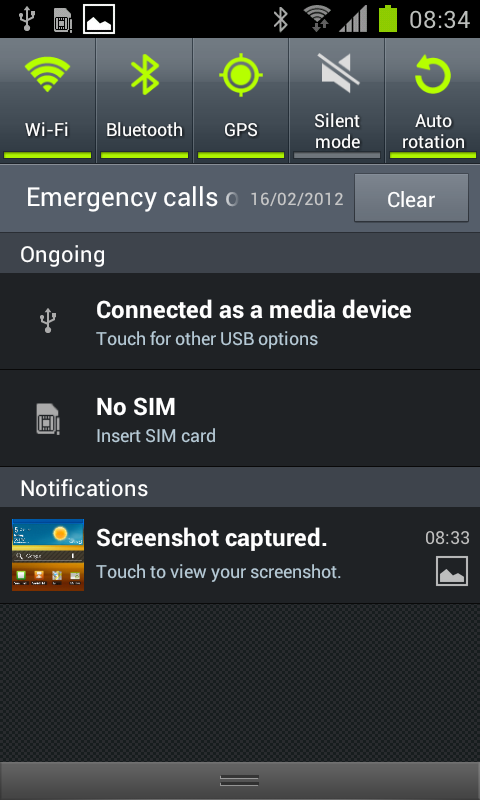 41
END
Customer Consultant Guide
Android mobile technology platform
Global CS
ECC HHP Review
Country : Europe
Language : English
42